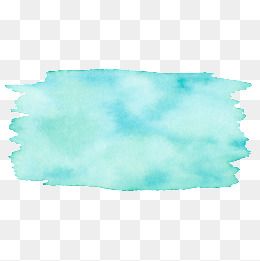 استراتيجية شريط الذكريات
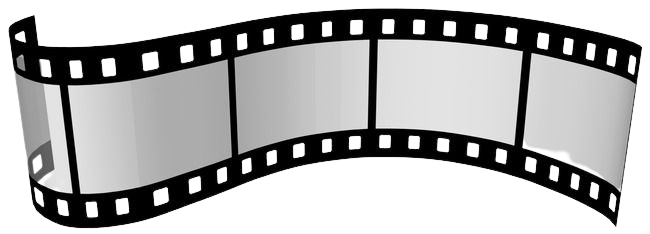 يوميات
سارة
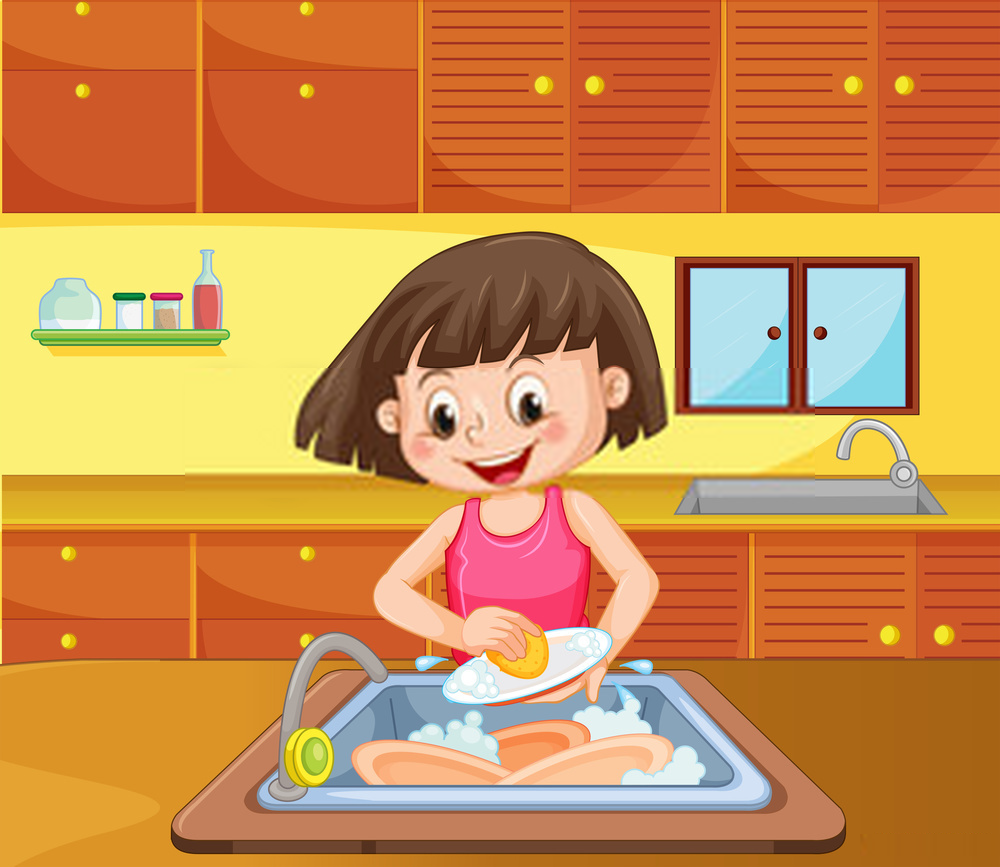 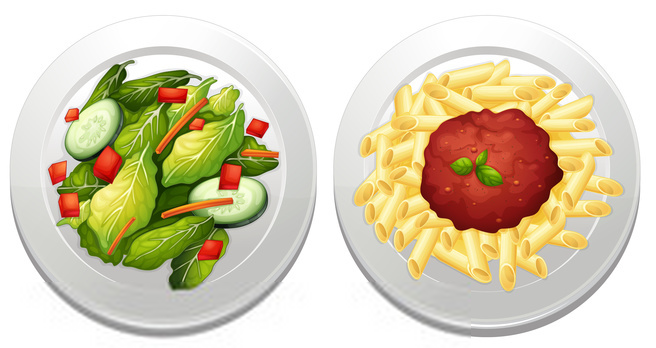 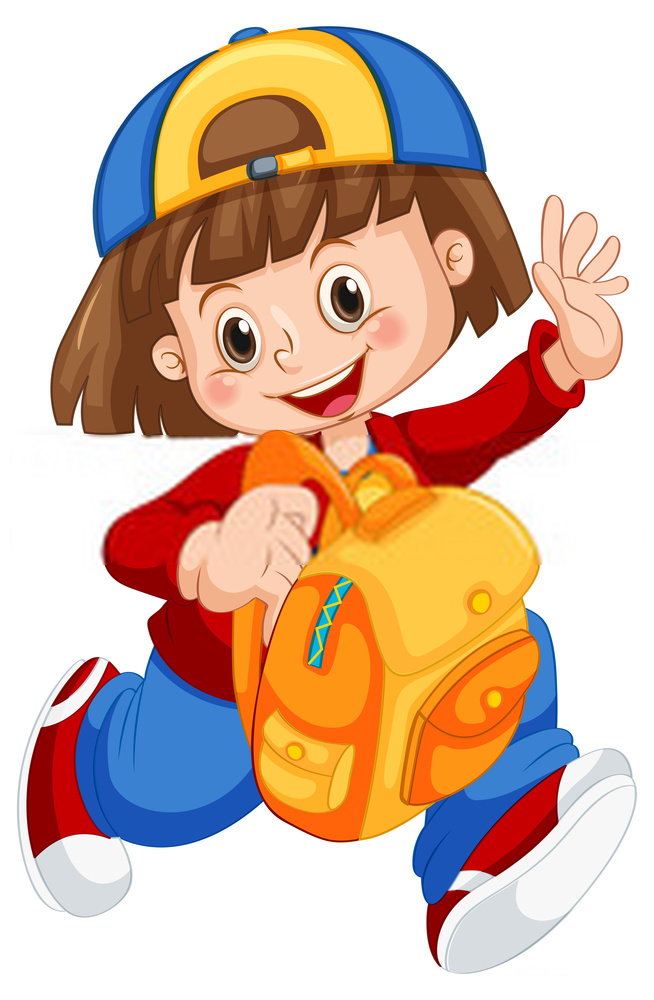 ثم قامت بغسل الأطباق باستخدام سائل غسيل الصحون
تناولت طعامها المكون من طبق المكرونة بالصلصلة واللحم وطبق من سلطة الخضار
بعد عودة سارة من المدرسة
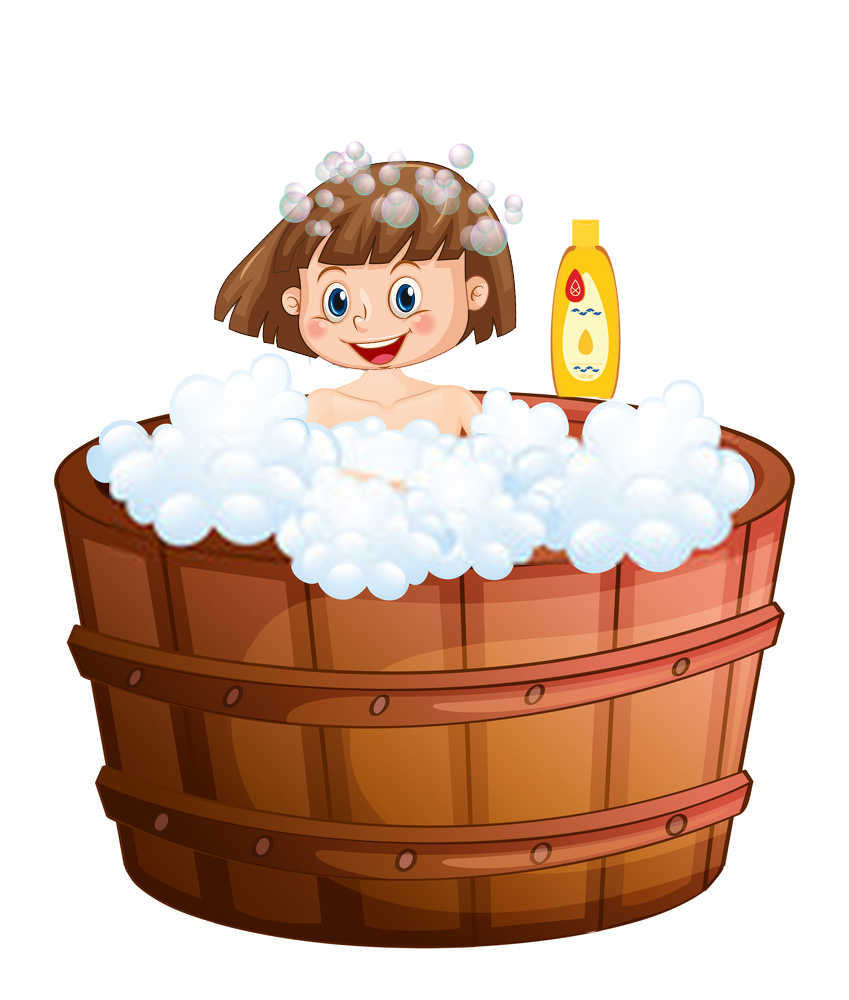 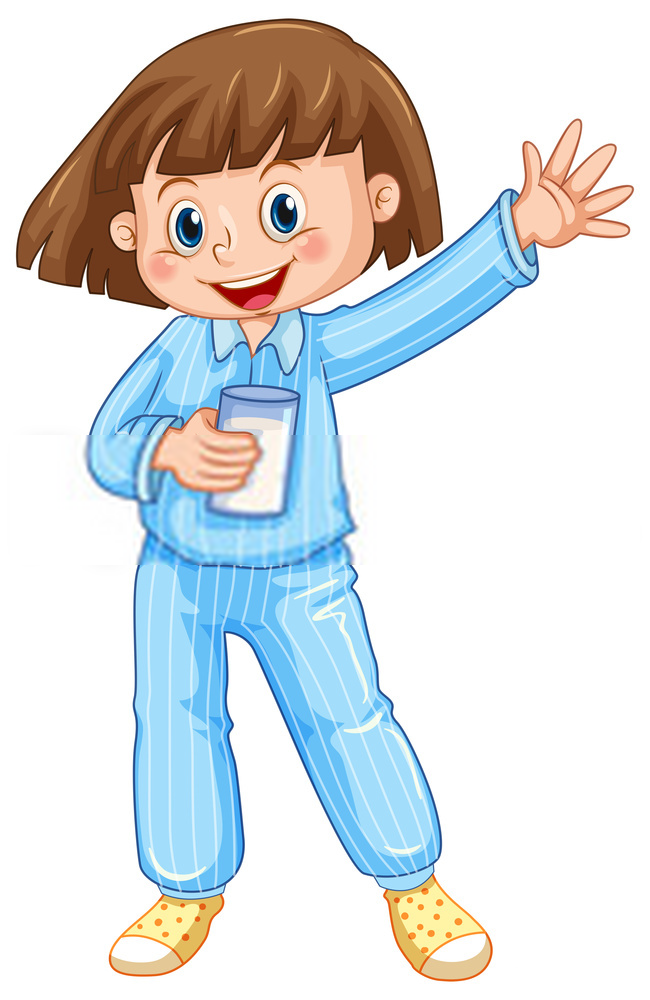 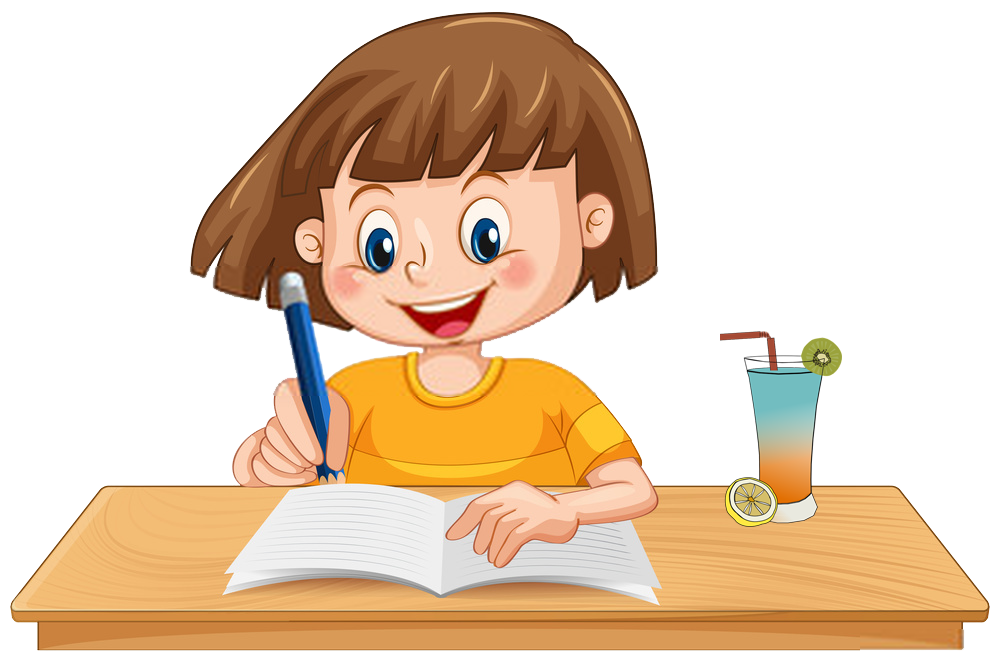 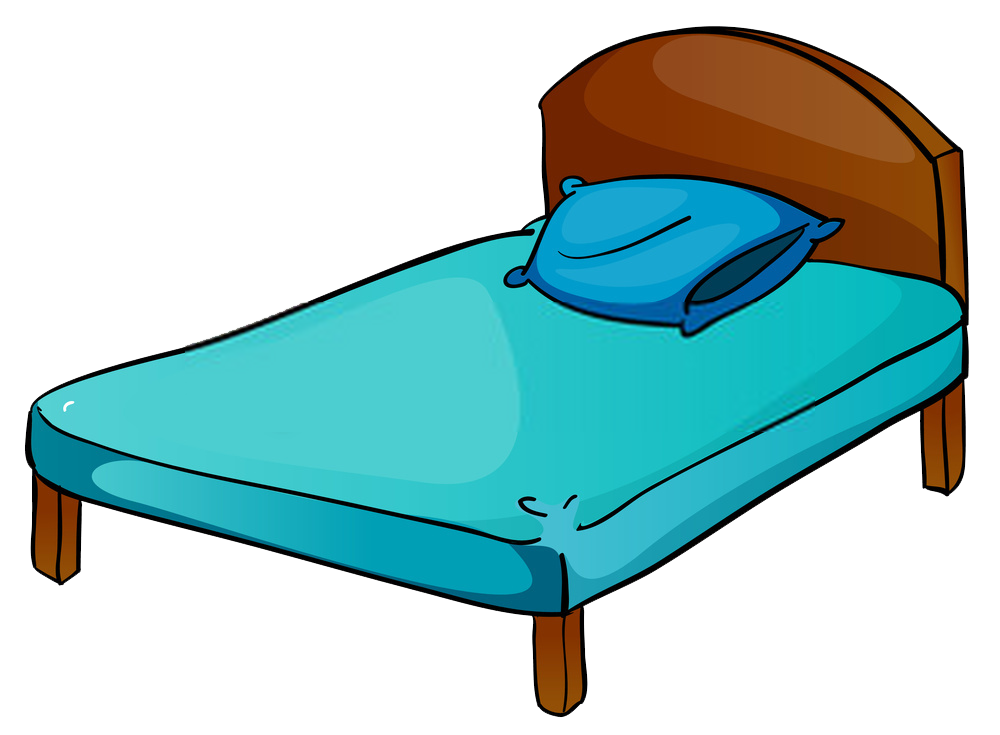 قبل ذهابها للنوم شربت كوبًا من الحليب
بعد ذلك قامت بحل واجباتها وشرب عصير من الفواكه المشكلة
ثم استحمت بالماء والصابون والشامبو
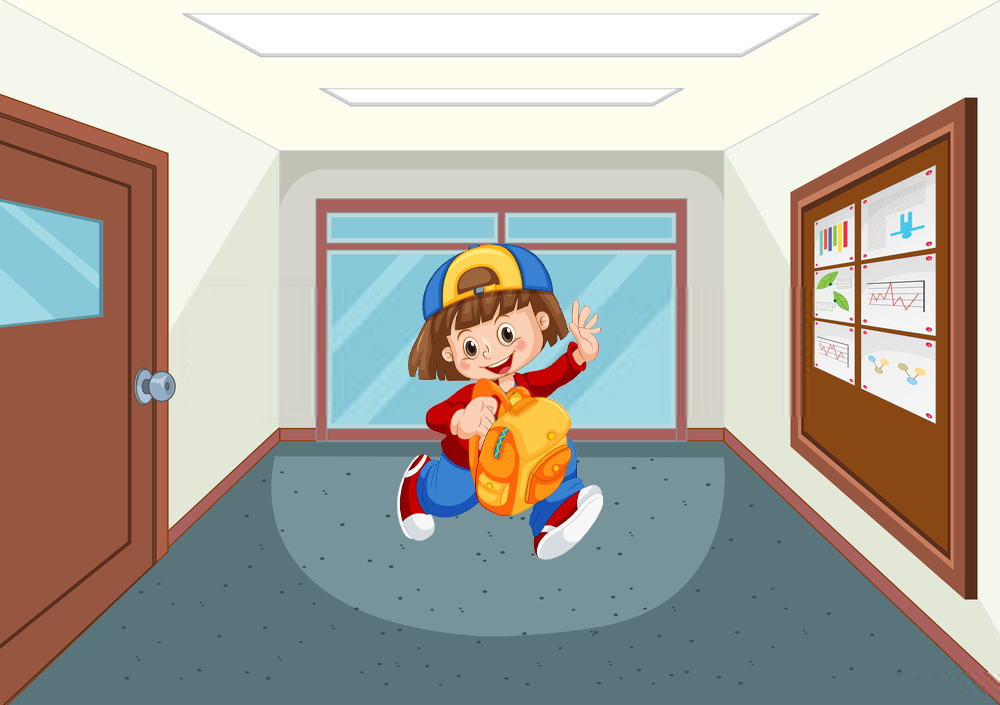 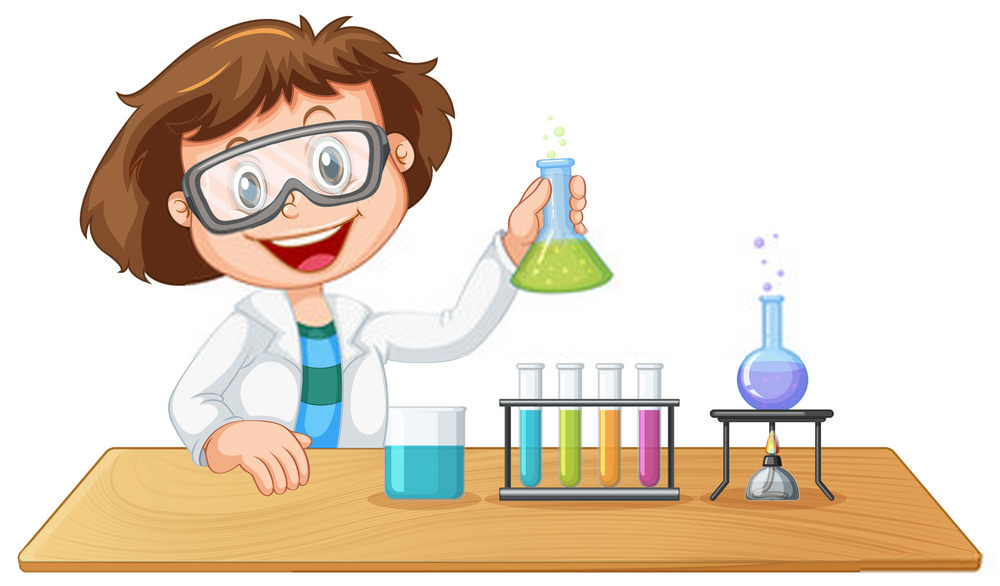 المكرونة بالصلصلة واللحم، سلطة الخضار، سائل غسيل الصحون، الماء، الصابون، الشامبو، عصير الفواكه المشكلة والحليب تبدو أن لا علاقة بينها.
وفي حصة العلوم تعلمت ماهي المواد و ماهي المركبات والمخاليط وايضًا عرفت الكثير من المعلومات حول المحاليل.
في صباح اليوم التالي ذهبت إلى المدرسة
ولكن سنتعلم من خلال درسنا اليوم كيف يفسر علم الكيمياء العلاقة فيما بينها، وما هي أوجه التشابه والاختلاف
فهيا بنا
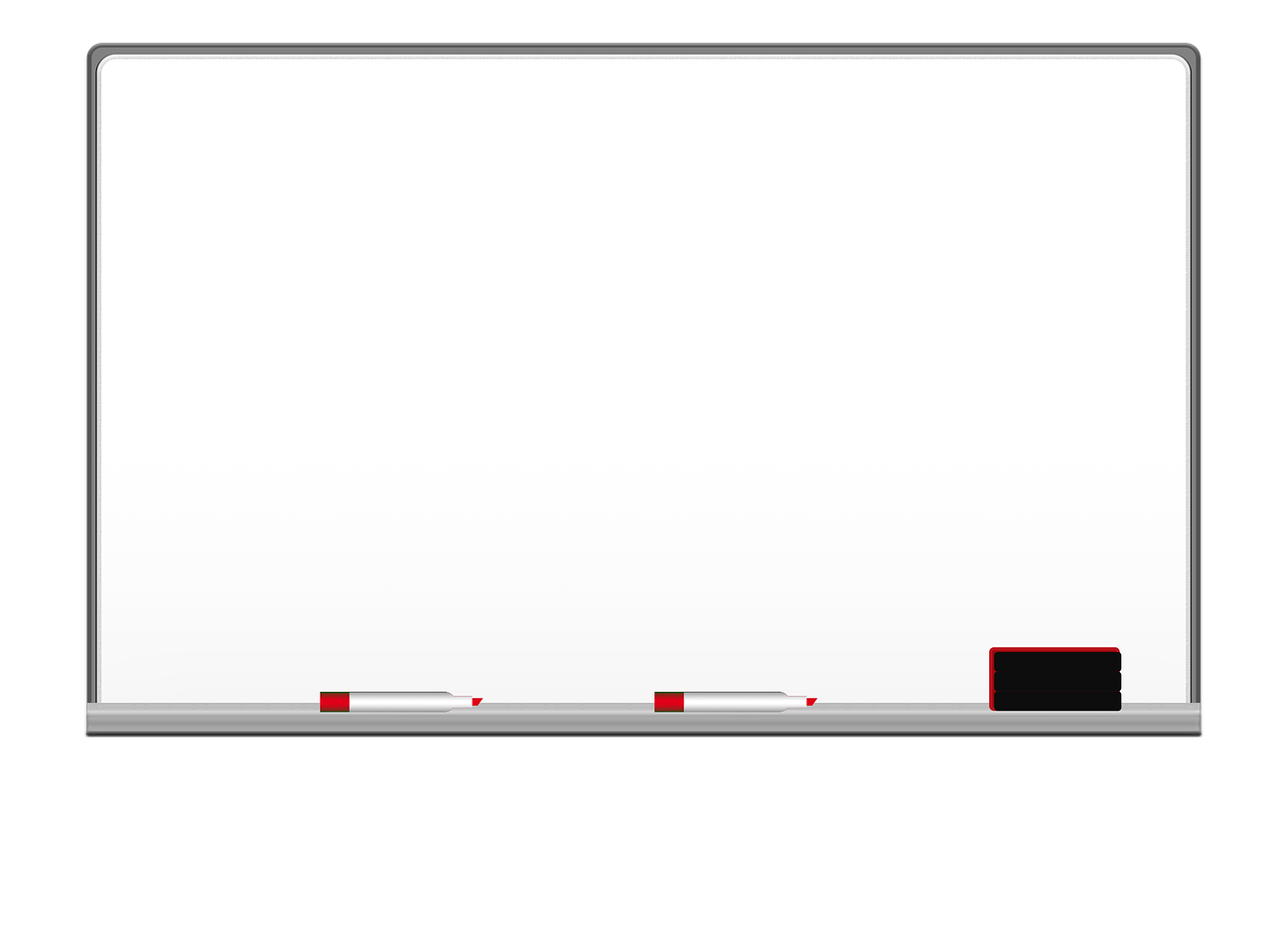 باسم الله الرحمن الرحيم
التاريخ :2 / 2 / 1443 هـ
الحصة :الثالثة   
المادة : علوم
عنوان الدرس : مخاليط ومحاليل
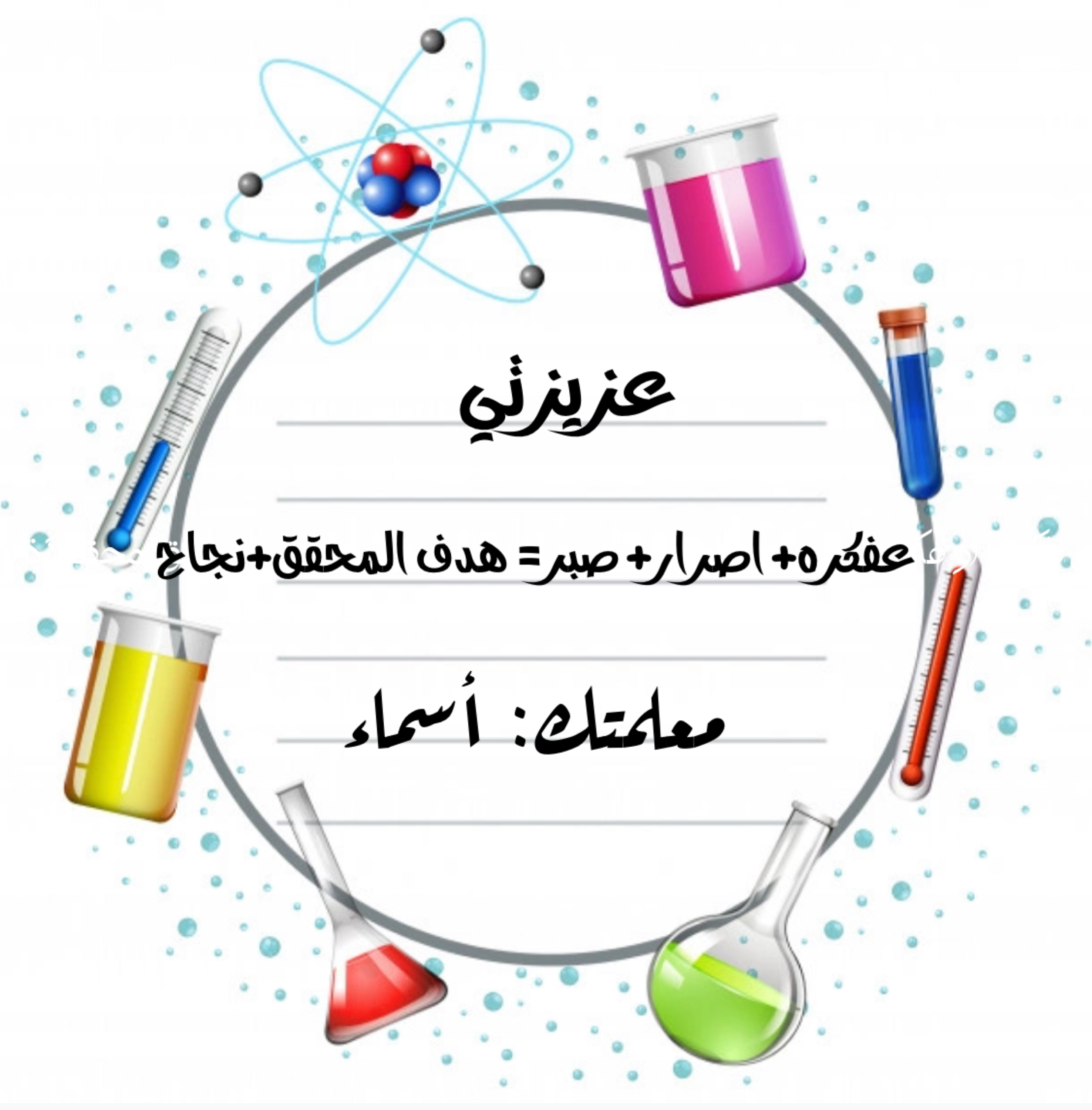 الأهداف
تميز بين المادة النقية والمخلوط
تصف نوعين مختلفين من المخاليط
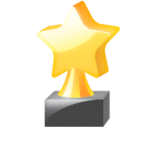 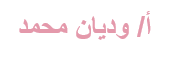 الاهمية
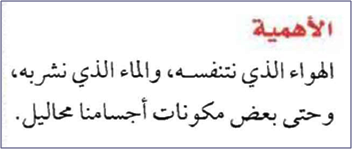 المفردات الجديدة
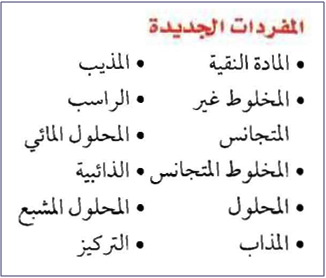 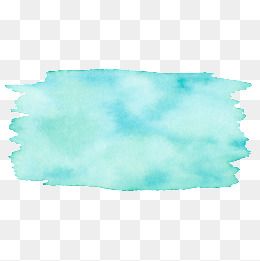 ان كل ما يحيط بنا يطلق عليه اسم المادة
التهيئة
ولكن هناك أنواع للمادة كما توضح الخريطة التالية:
المواد
المخاليط
المواد النقية
المتجانسة
العناصر
الغير متجانسة
المركبات
تعريف المادة النقية: هي مادة لها تركيب محدد وثابت.
خصائص المادة النقية:
لها نفس الخصائص والتركيب.
ولا يمكن تجزئتها إلى مواد أبسط بواسطة العمليات الفيزيائية كالغلي، أو الطحن، أو الترشيح.
صور المادة النقية:
1- العناصر: مادة لها نفس النوع من الذرات.
أمثلة: الأكسجين، الهيدروجين، الذهب، الحديد.
2- المركبات: مادة تتكون من اتحاد عنصرين أو أكثر ولها تركيب ثابت.
أمثلة: الماء، ملح الطعام. السكر.
تعريف المخلوط: مزيج مكون من مادتين نقيتين أو أكثر مع احتفاظ كل من هذه المواد بخواصها الأصلية.
خصائص المخلوط:
المواد فيه غير مترابطة.
نسب المواد فيه غير محددة.
يمكن فصل المواد بعضها عن بعض بالعمليات الفيزيائية.
في خليط الرمل وبرادة الحديد كيف يمكن فصل المواد المكونة لهذا الخليط؟
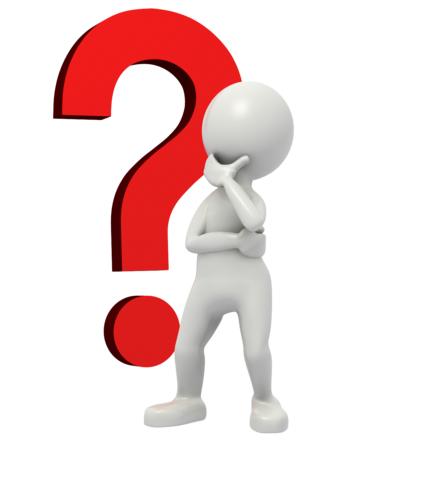 بواسطة المغناطيس.
مغناطيس
خليط
برادة حديد + رمل
برادة حديد
رمل
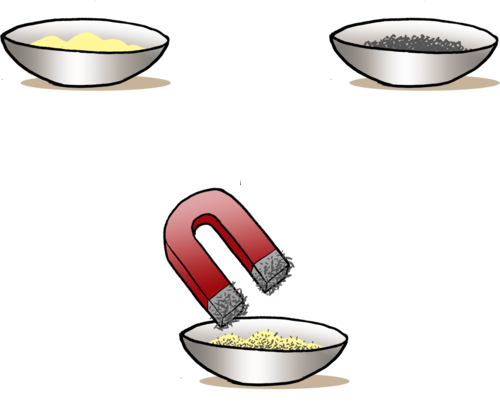 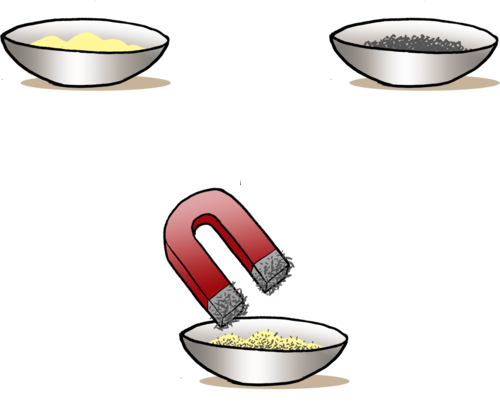 برادة حديد
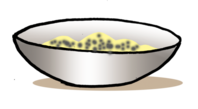 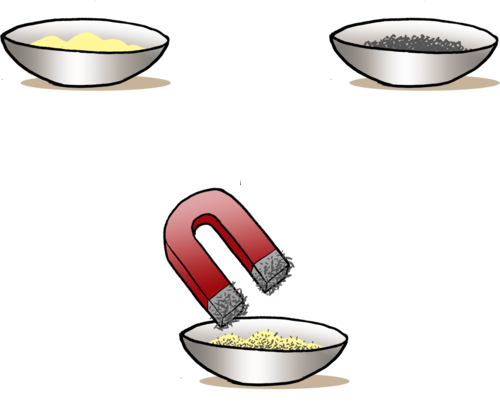 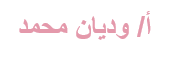 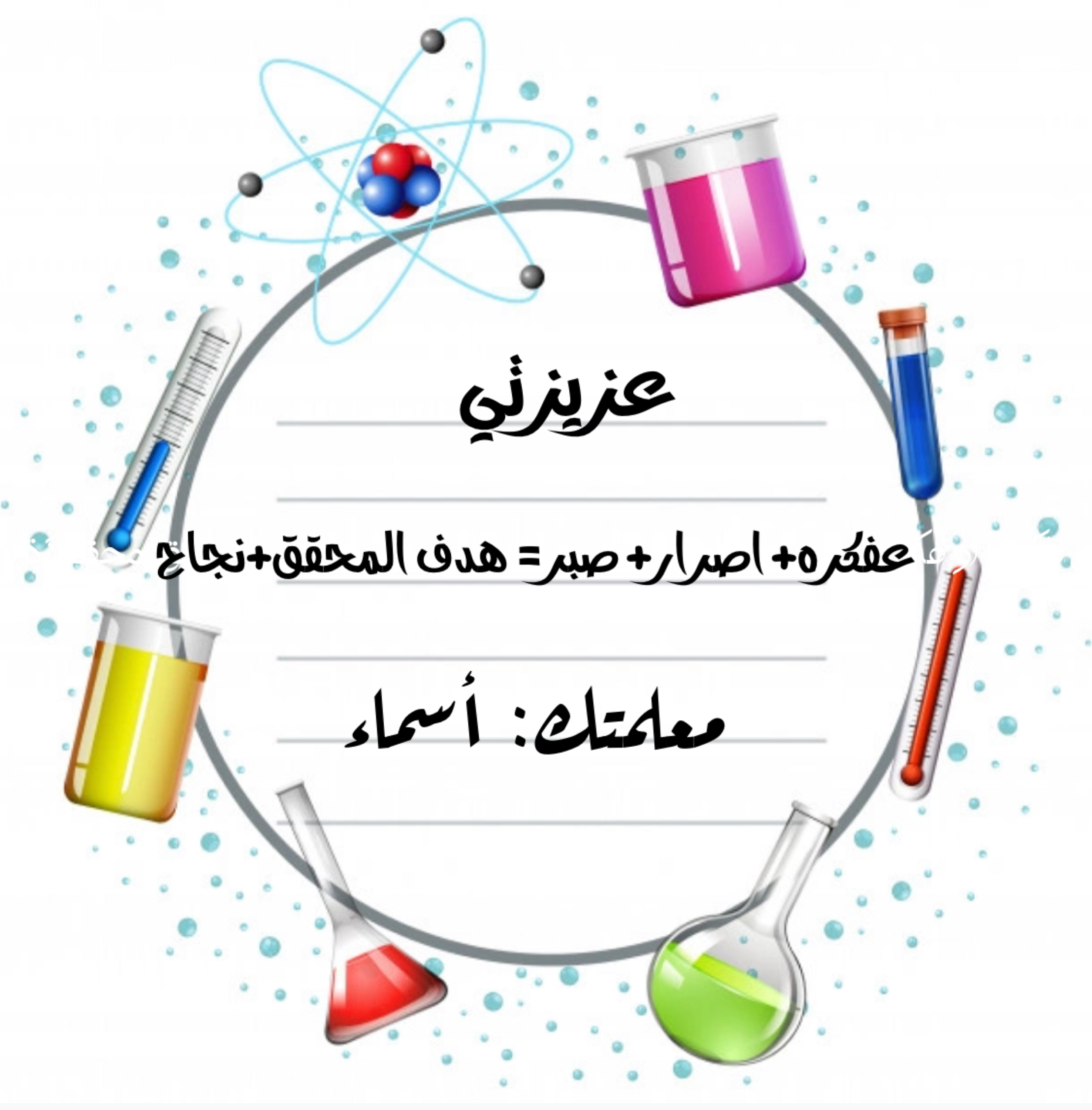 في خليط الرمل والحجارة كيف يمكن فصل المواد المكونة لهذا الخليط؟
بواسطة المصفاة.
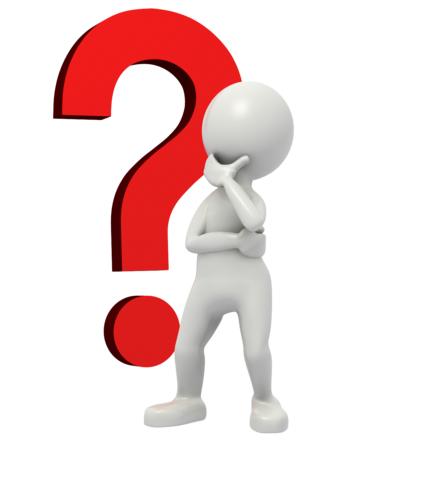 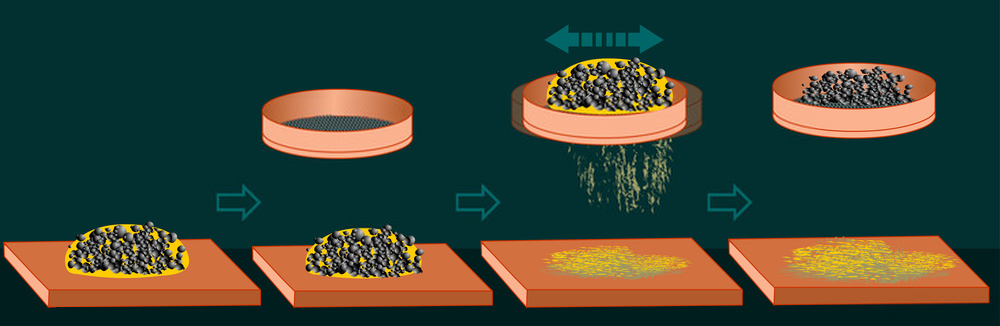 حجارة
مصفاة
خليط رمل وحجارة
رمل
في خليط الملح والماء كيف يمكن فصل المواد المكونة لهذا الخليط؟
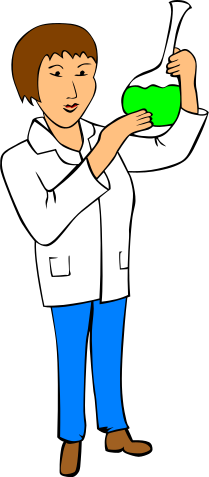 بواسطة الغليان.
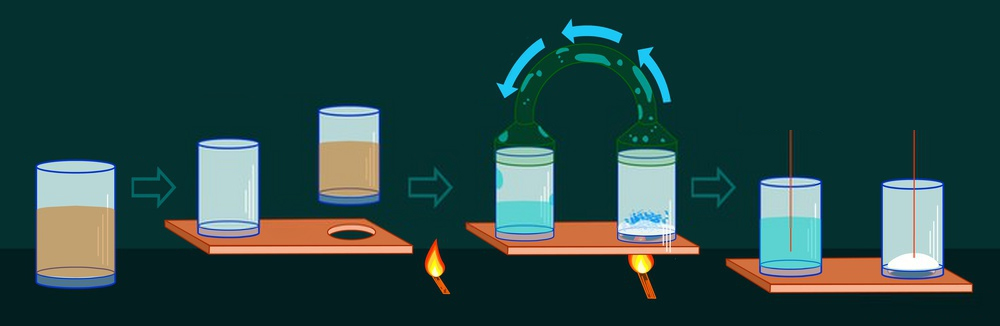 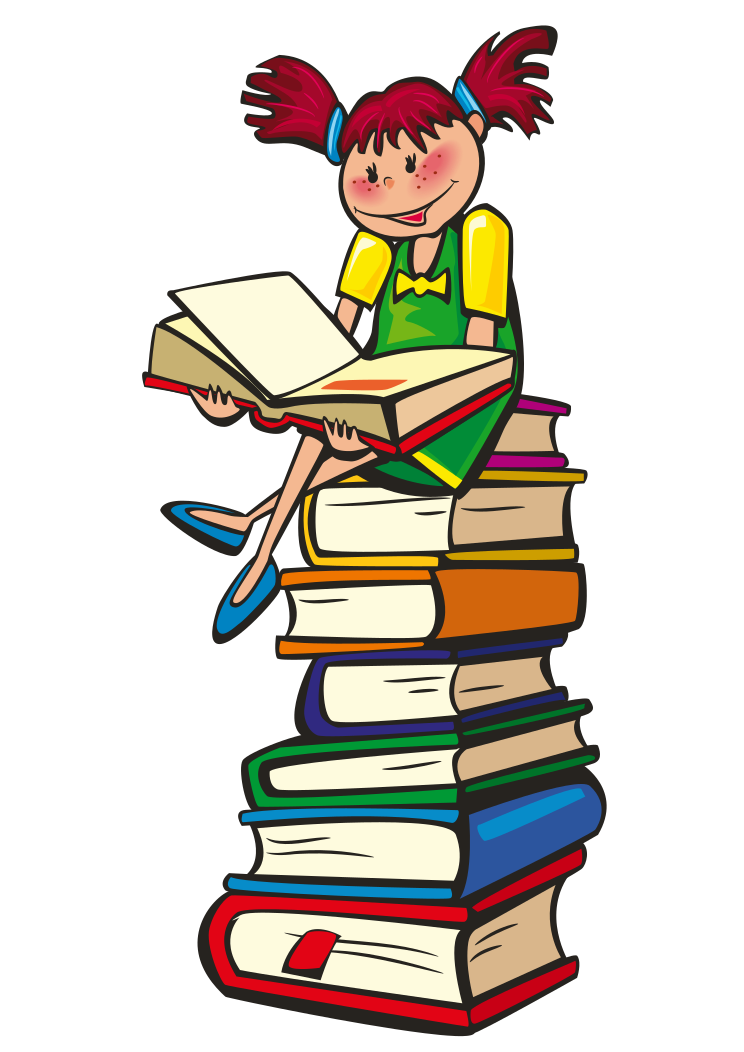 تكثف
تبخير
ماء
+
ملح
ماء
ملح
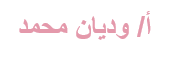 غليان
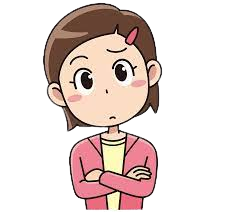 بعض العمليات الفيزيائية المستخدمة لفصل المخاليط
المغناطيس
الغليان
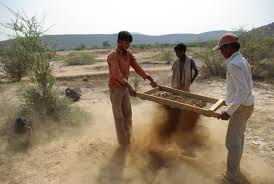 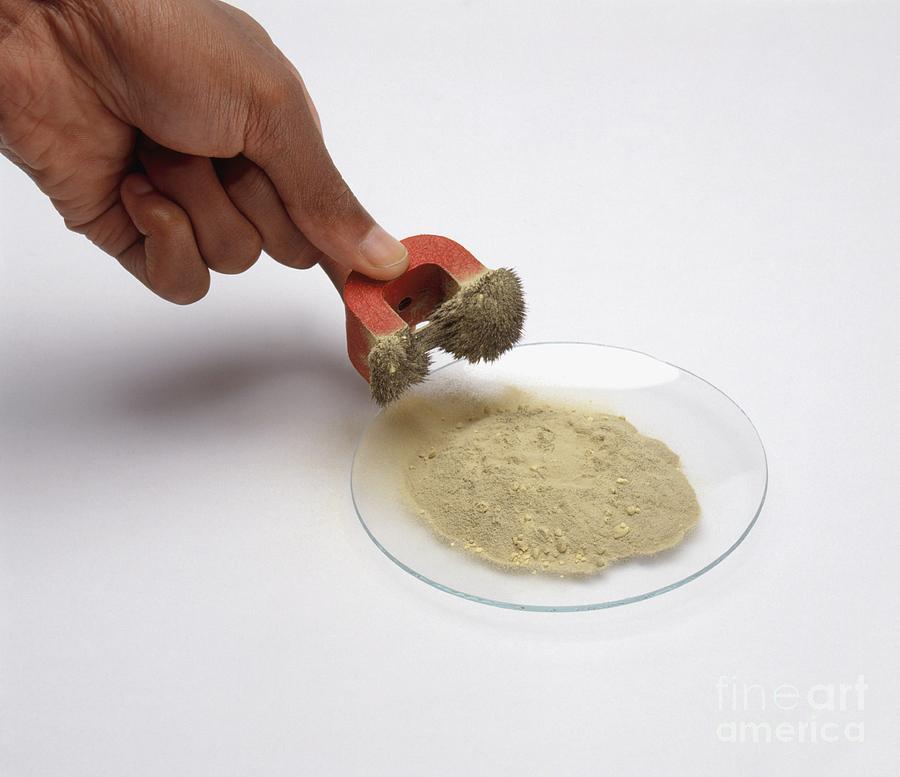 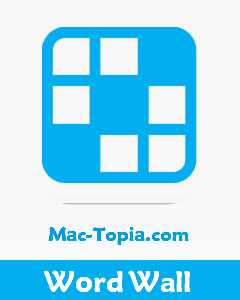 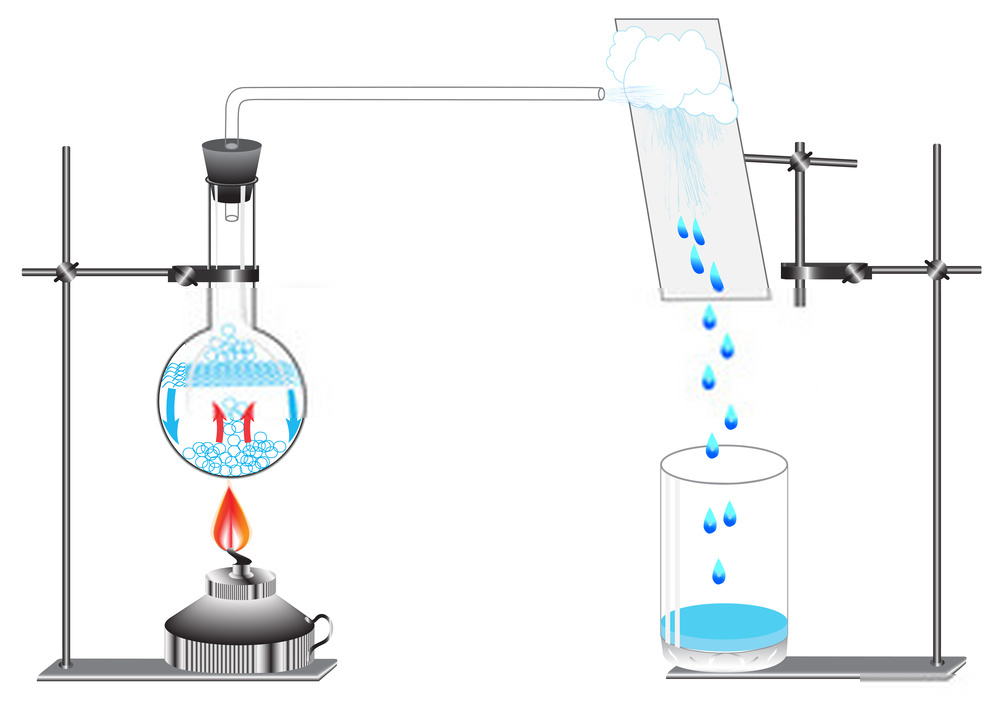 المصفاة
مؤسسة سعودية تقوم بفصل أكبر كمية على مستوى العالم من احد المحاليل، فمن هي؟
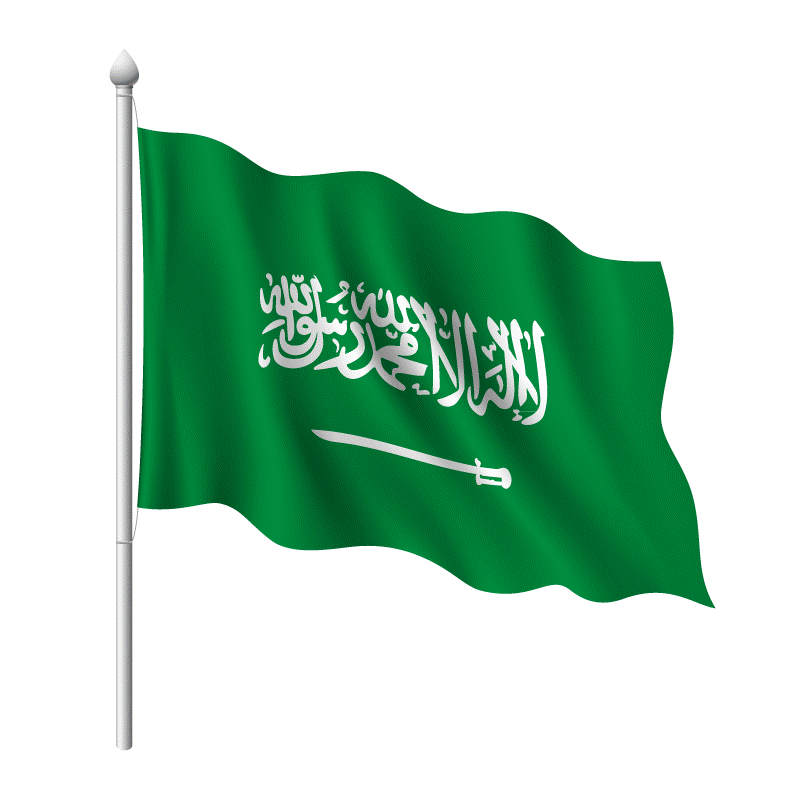 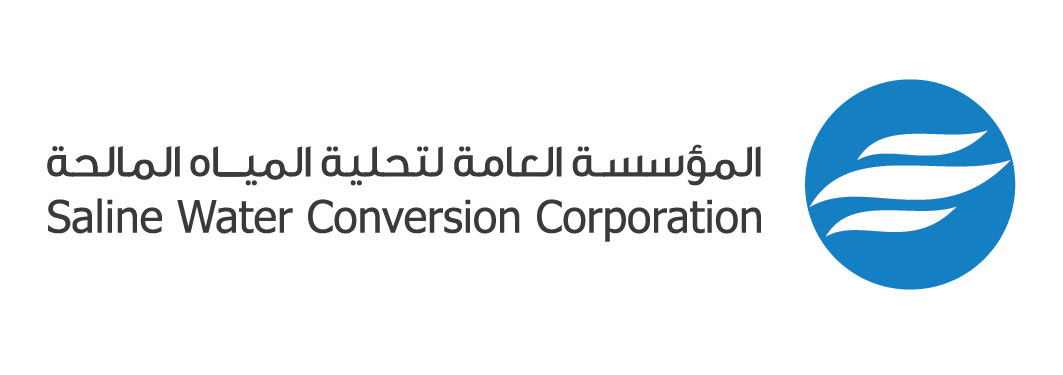 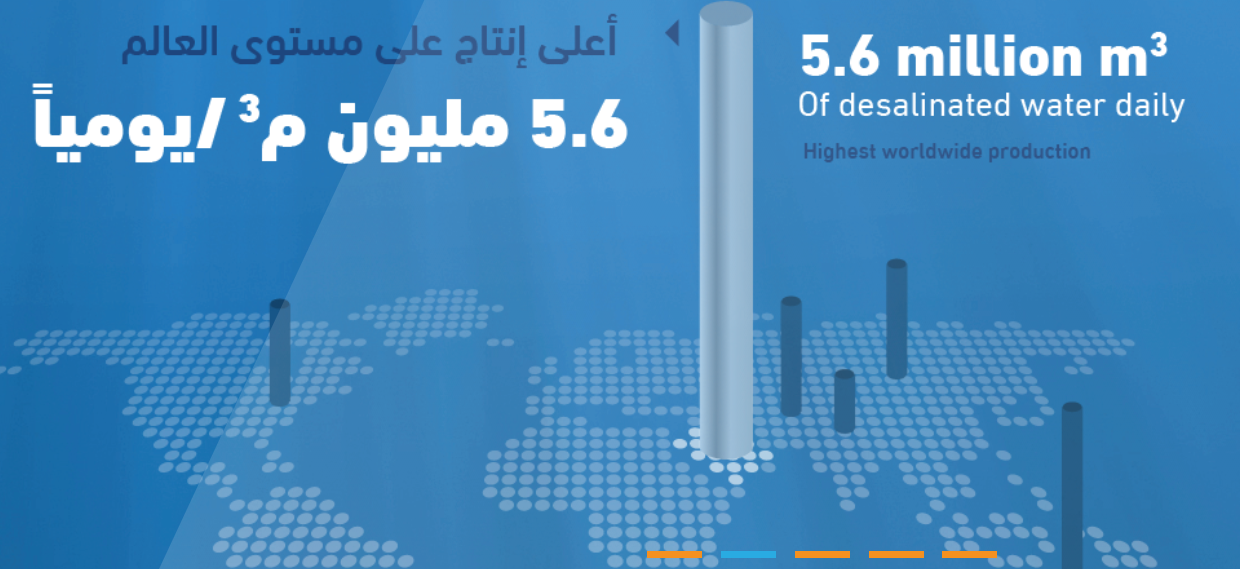 أنواع المخاليط:
1- المخلوط غير المتجانس: المخلوط الذي لا تمتزج فيه المواد بشكل منتظم.
أمثلة: سلطة الخضار، مكسرات مشكلة
2- المخلوط المتجانس: المخلوط الذي تمتزج فيه المواد تمامًا.
أمثلة: السكر المذاب في الماء، شامبو.
يطلق على المخلوط المتجانس اسم المحلول.
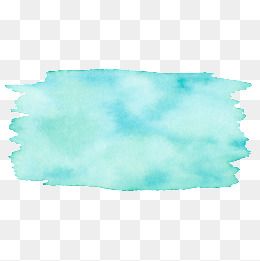 سؤال
أختر مع كل صورة الكلمة المناسبة مما يلي: (عنصر - مركب – مخلوط غير متجانس – محلول)
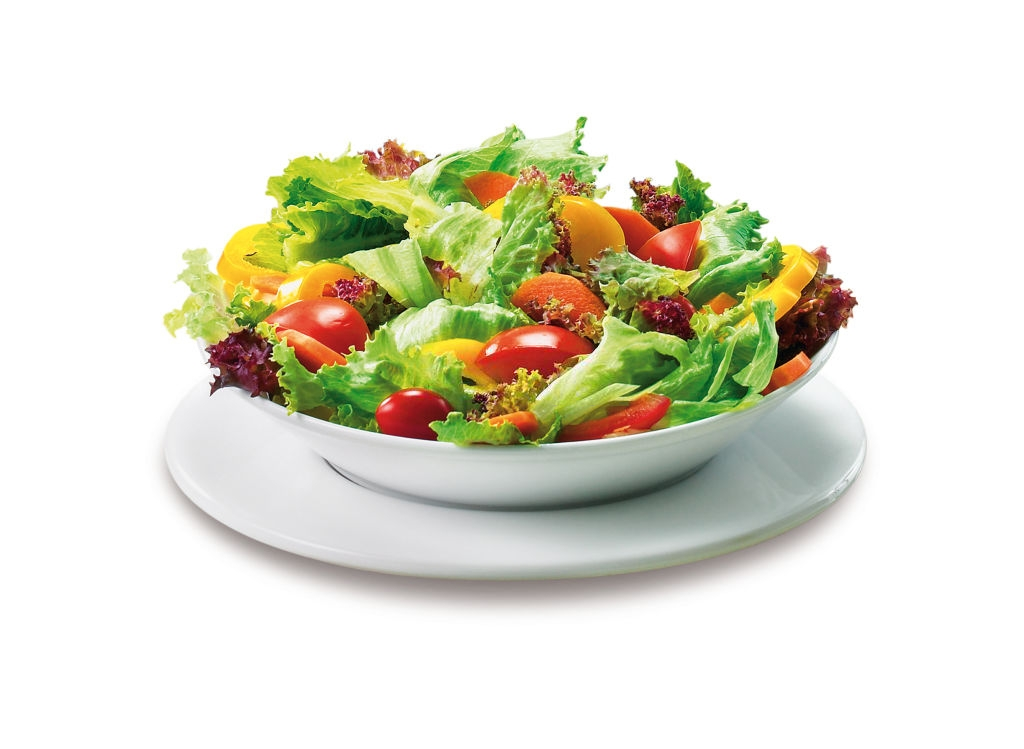 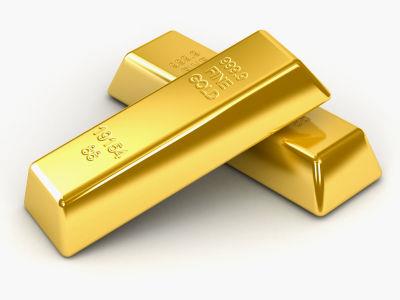 عنصر
مخلوط غير متجانس
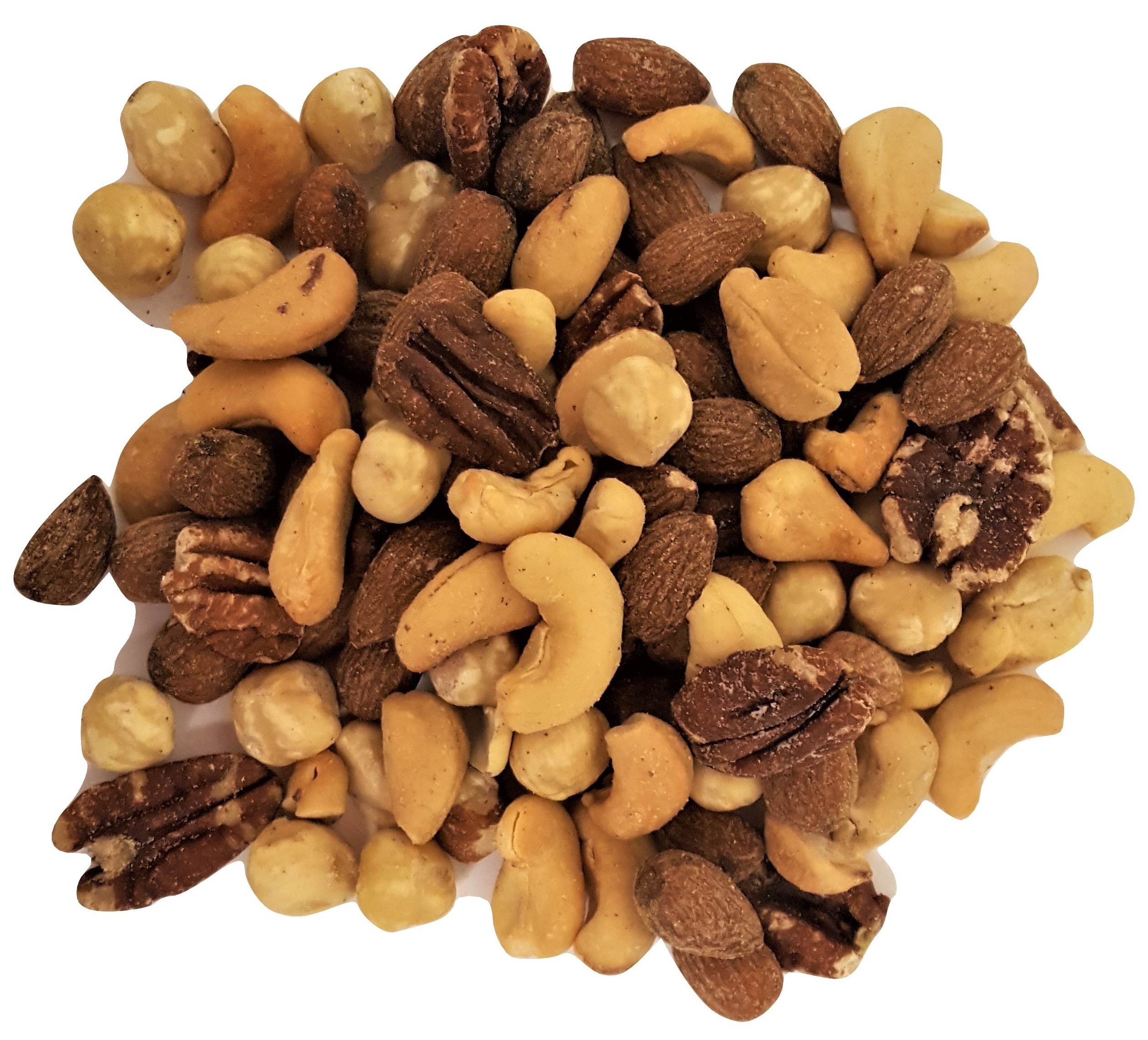 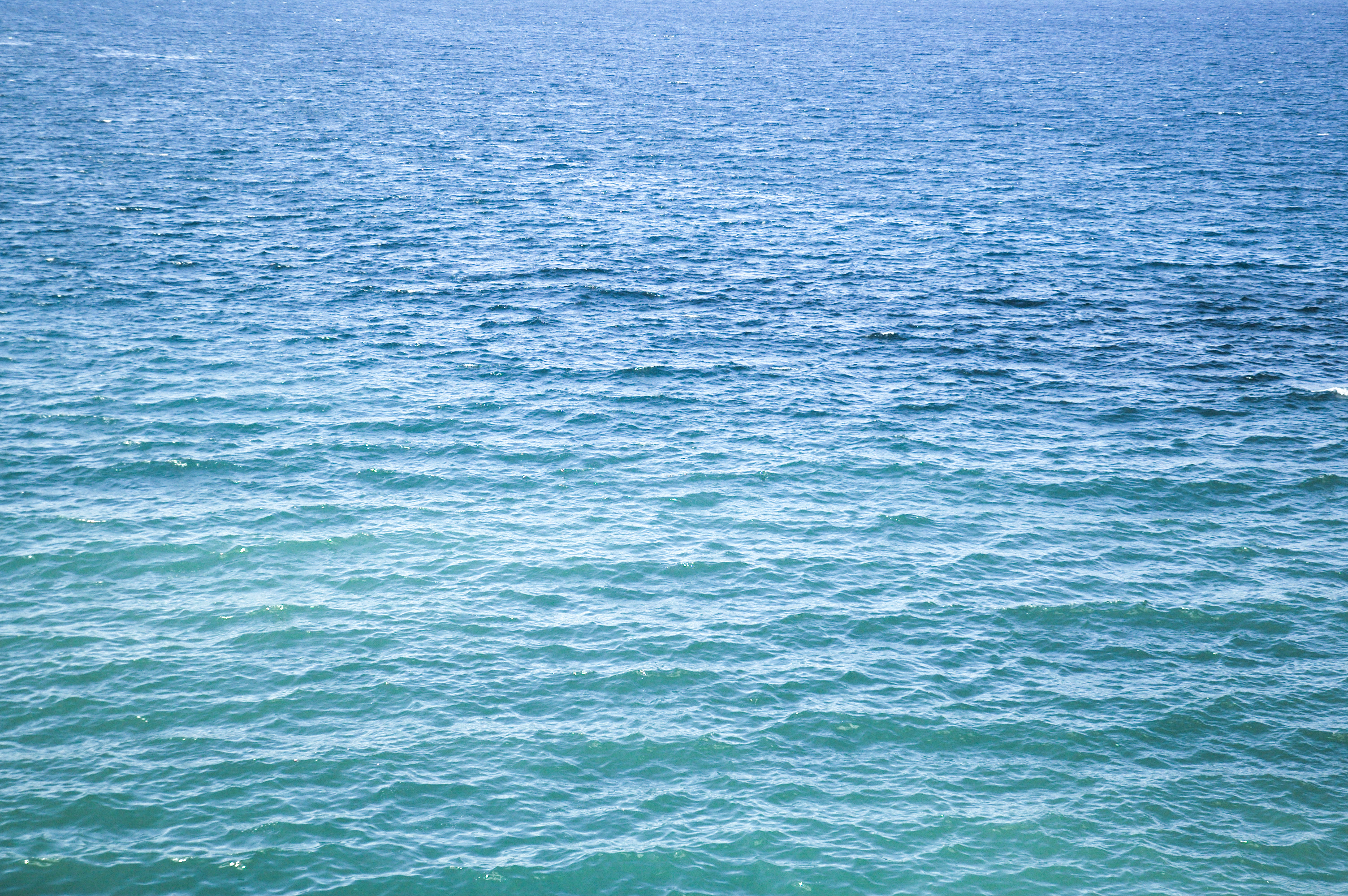 مخلوط غير متجانس
محلول
التقويم
النهائي
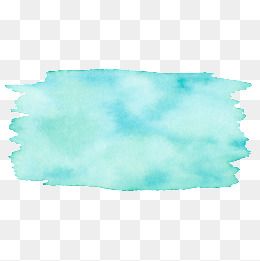 التقويم الختامي
أعطي مثال على مخلوط متجانس
كيف يتم فصل الماء المالح
عددي أنواع المخاليط
ماهو مخلوط
1
4
2
3
الملخص السبوري
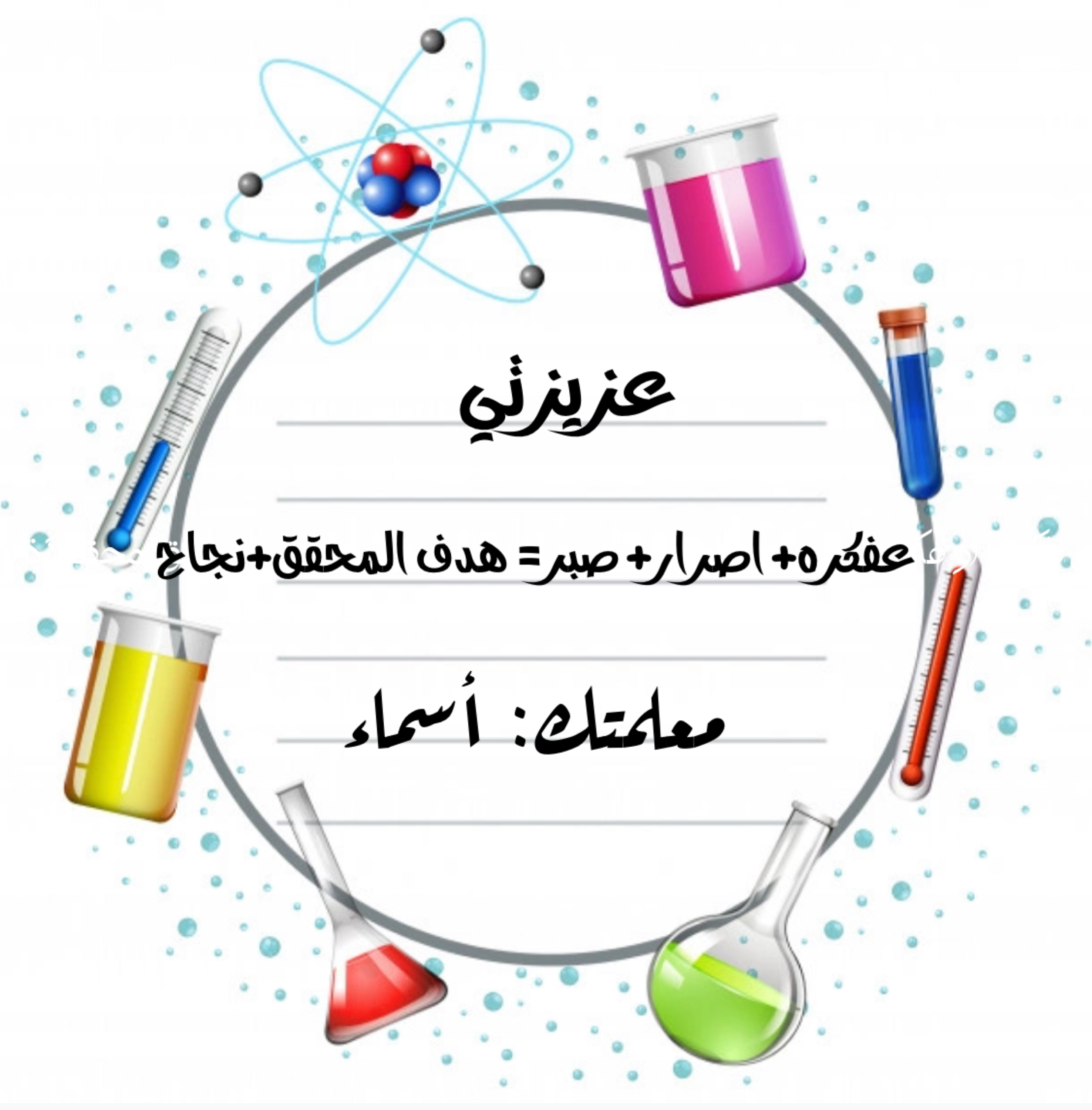 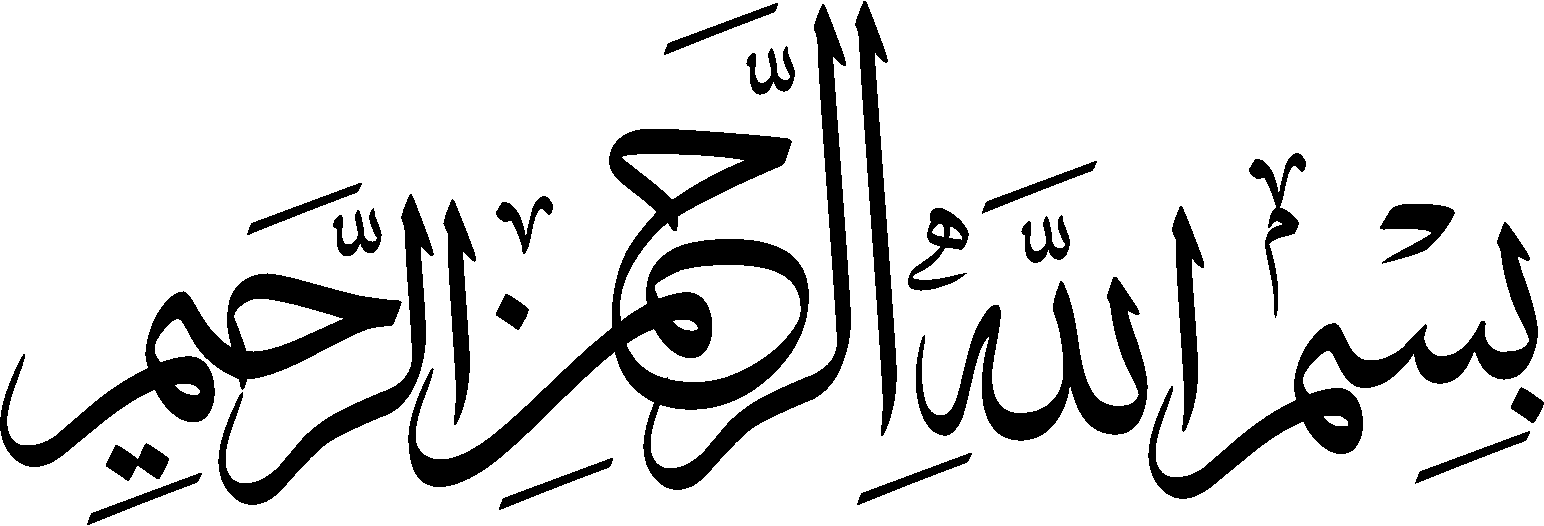 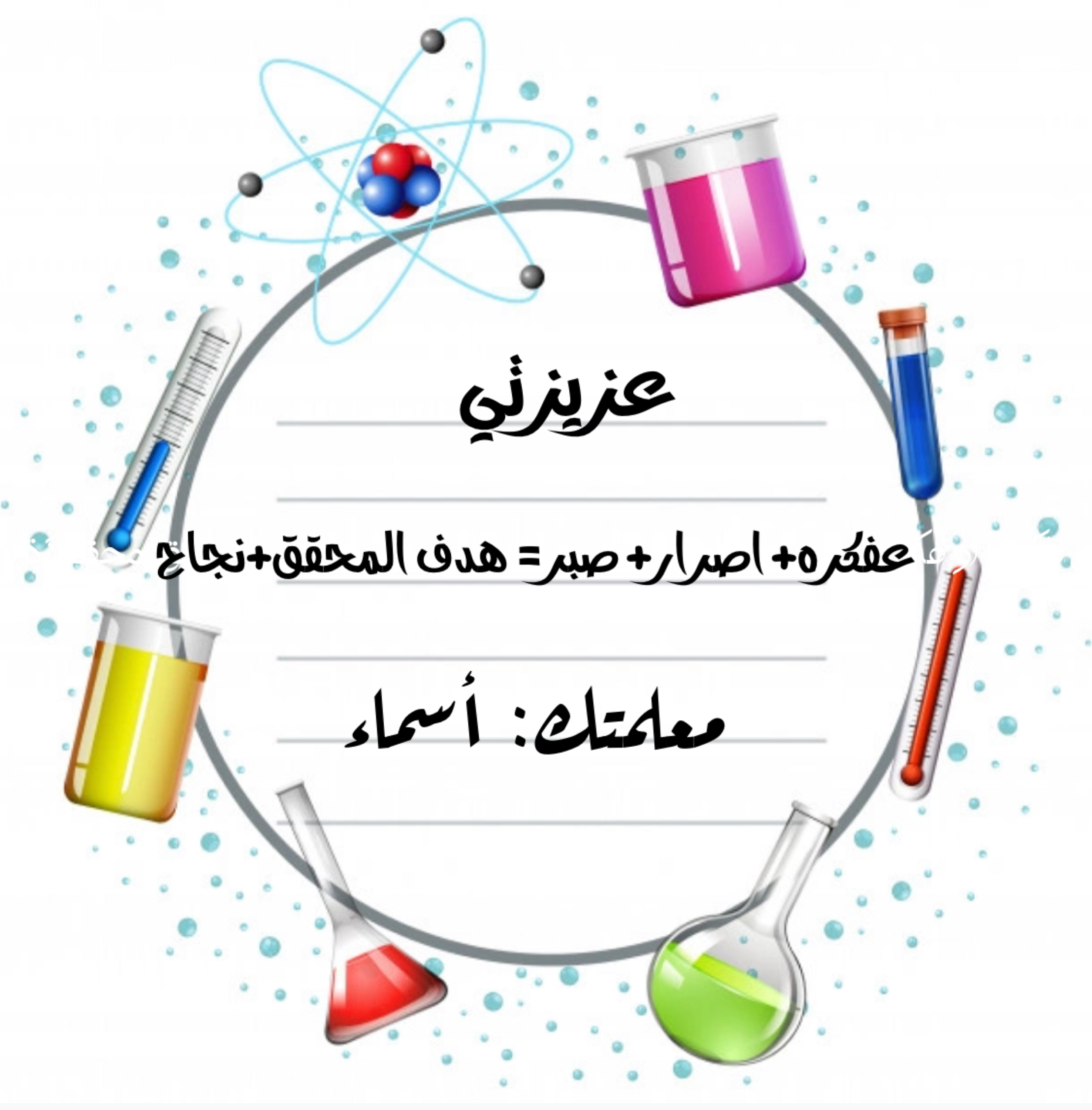 التاريخ:  2  / 2  / 1443هـ
المادة: علوم
الموضوع: المحاليل والذائبية (المواد)
تعريف المادة النقية: هي مادة لها تركيب محدد وثابت.
خصائص المادة النقية:
لها نفس الخصائص والتركيب.
ولا يمكن تجزئتها إلى مواد أبسط بواسطة العمليات الفيزيائية كالغلي، أو الطحن، أو الترشيح.
صور المادة النقية:
1- العناصر: مادة لها نفس النوع من الذرات.
أمثلة: الأكسجين، الهيدروجين، الذهب، الحديد.
2- المركبات: مادة تتكون من اتحاد عنصرين أو أكثر ولها تركيب ثابت.
أمثلة: الماء، ملح الطعام. السكر.
تعريف المخلوط: مزيج مكون من مادتين نقيتين أو أكثر مع احتفاظ كل من هذه المواد بخواصها الأصلية.
خصائص المخلوط:
المواد فيه غير مترابطة.
نسب المواد فيه غير محددة.
يمكن فصل المواد بعضها عن بعض بالعمليات الفيزيائية، كالمغناطيس والمصفاة والغليان.
أنواع المخاليط:
1- المخلوط غير المتجانس: المخلوط الذي لا تمتزج فيه المواد بشكل منتظم.
أمثلة: سلطة الخضار، مكسرات مشكلة
2- المخلوط المتجانس (المحلول): المخلوط الذي تمتزج فيه المواد تمامًا.
أمثلة: السكر المذاب في الماء، الشامبو.
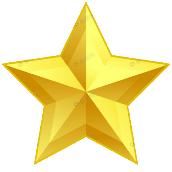 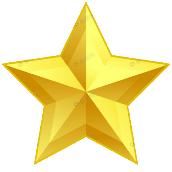 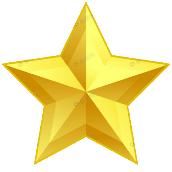 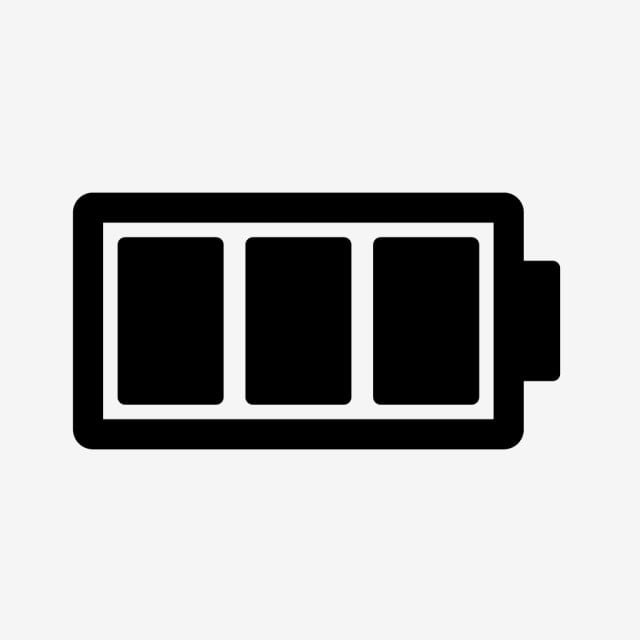 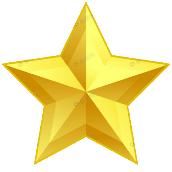 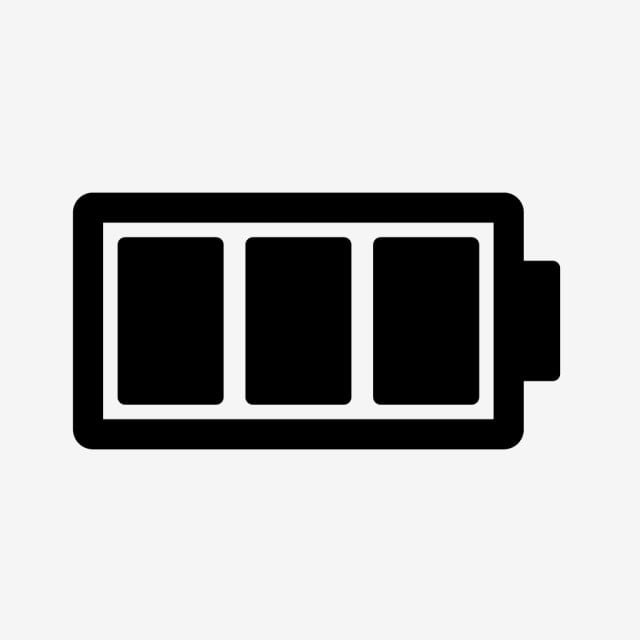 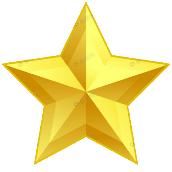 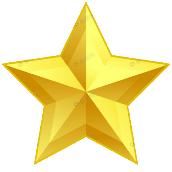 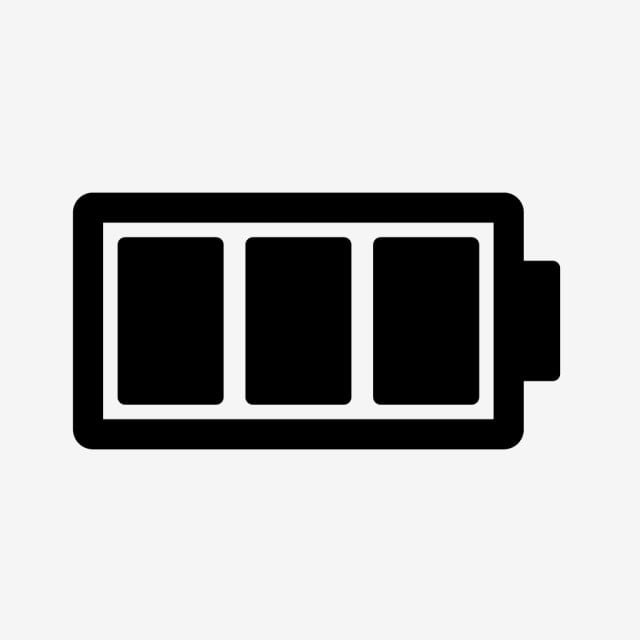 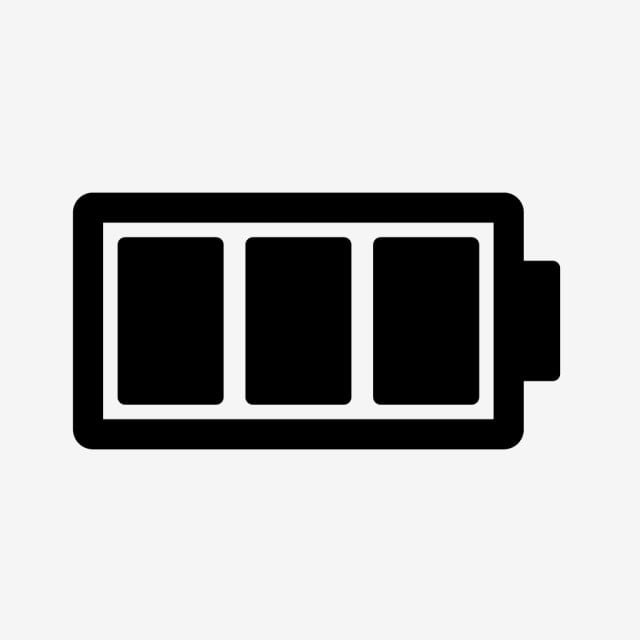 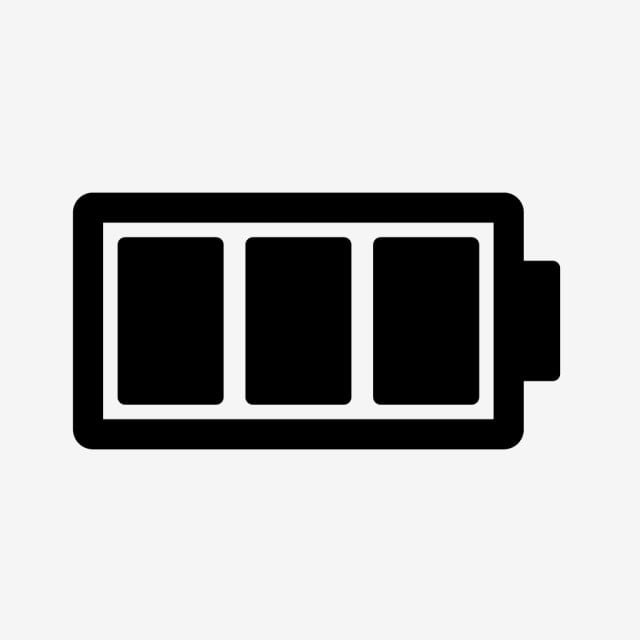 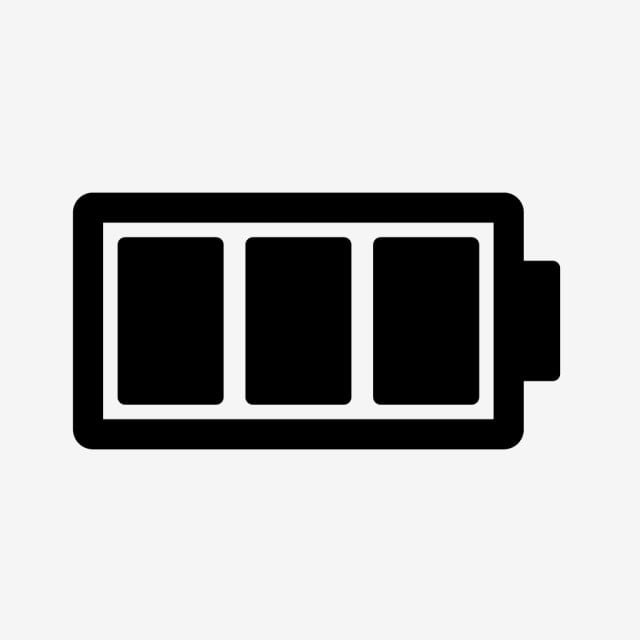 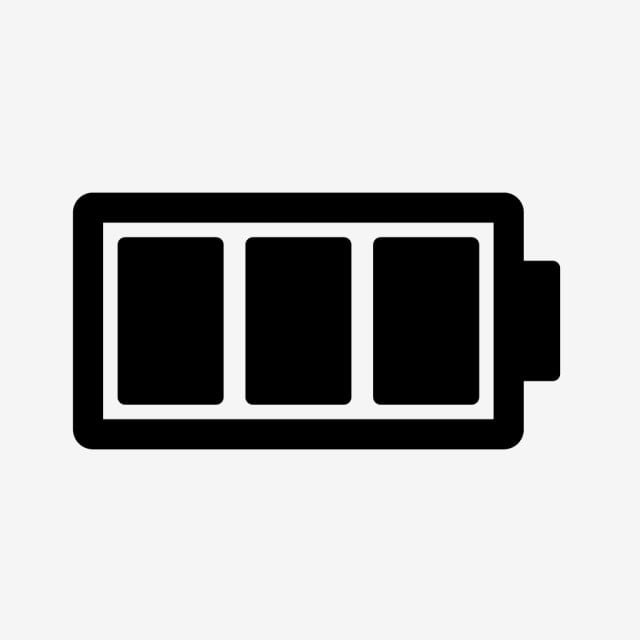 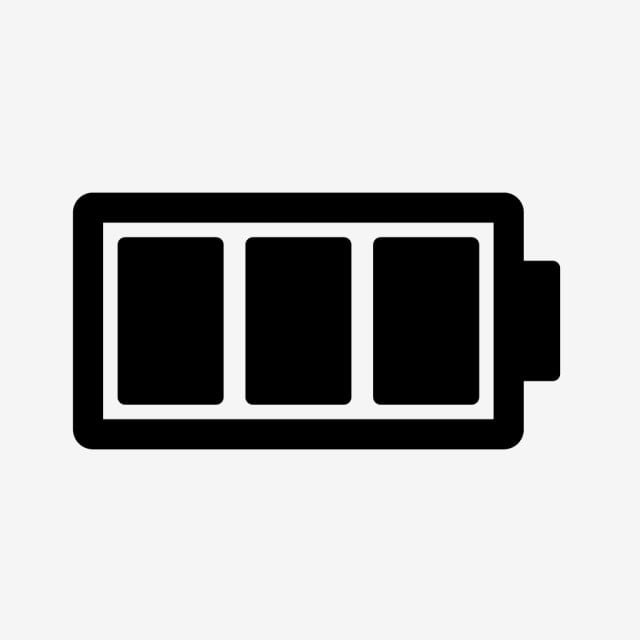 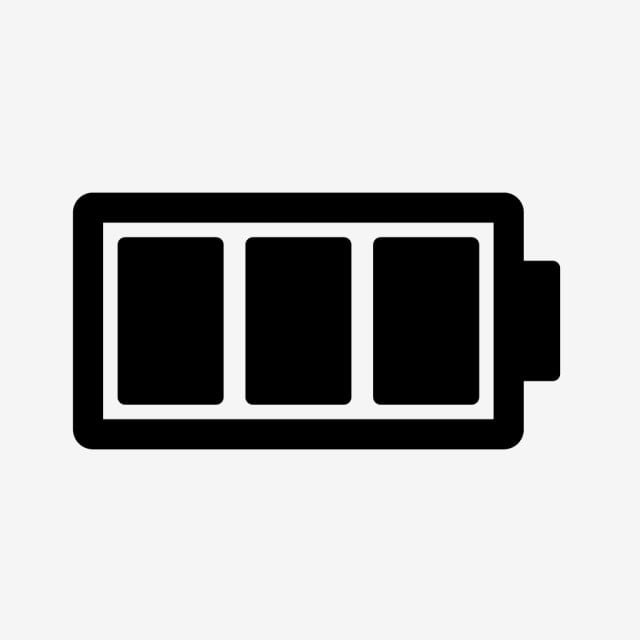 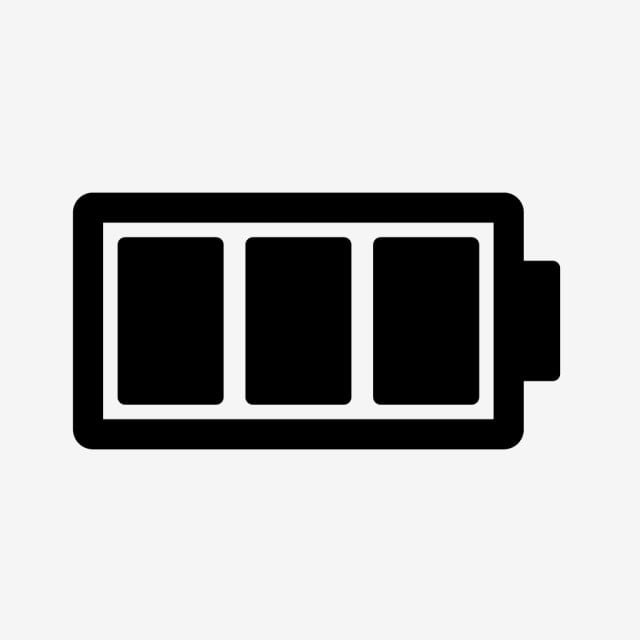 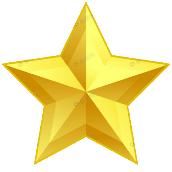 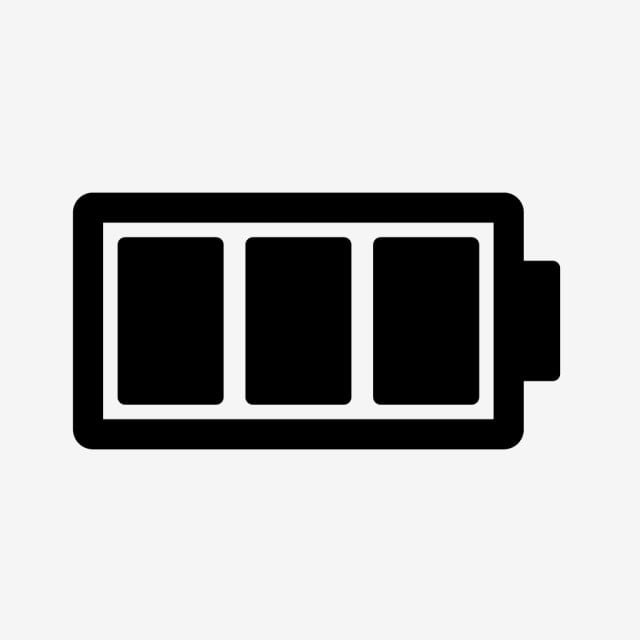 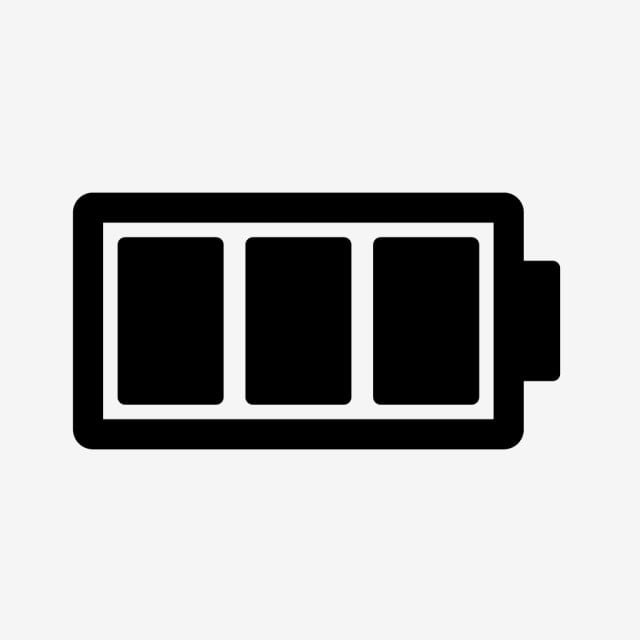 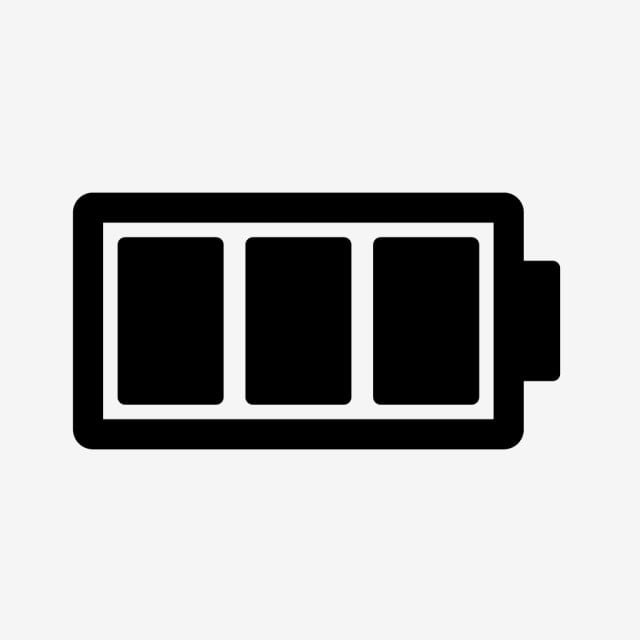 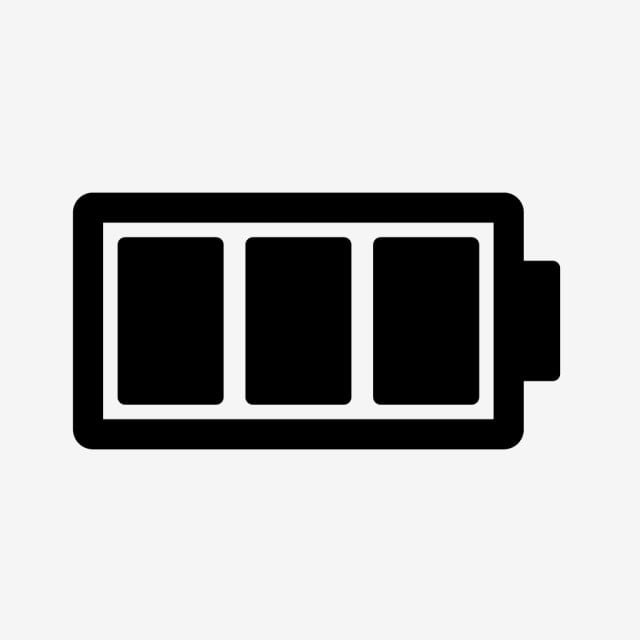 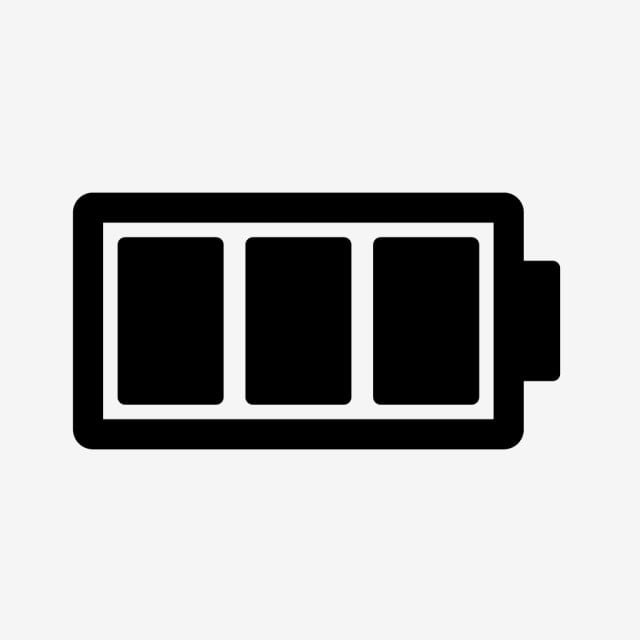 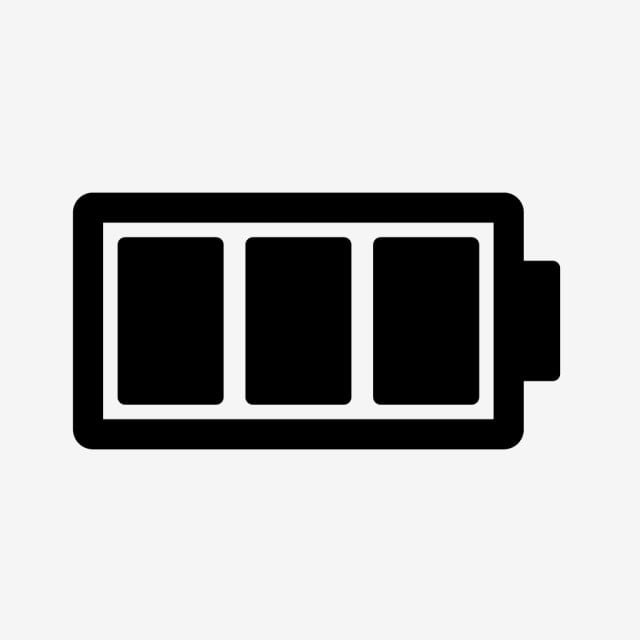 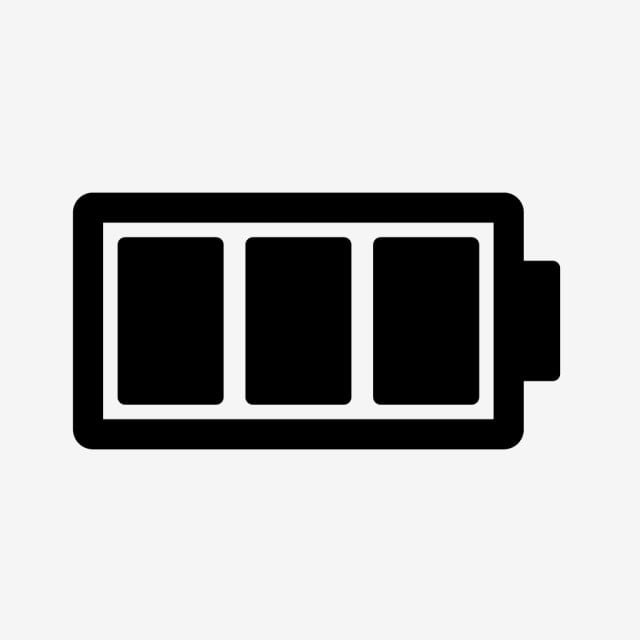 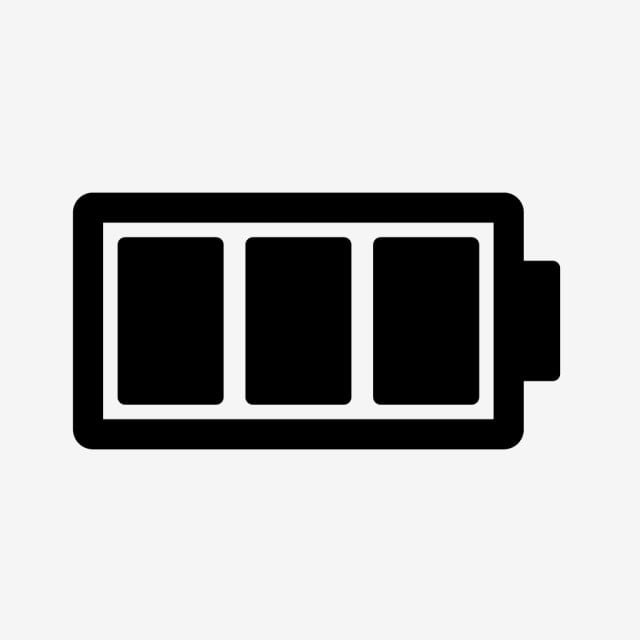 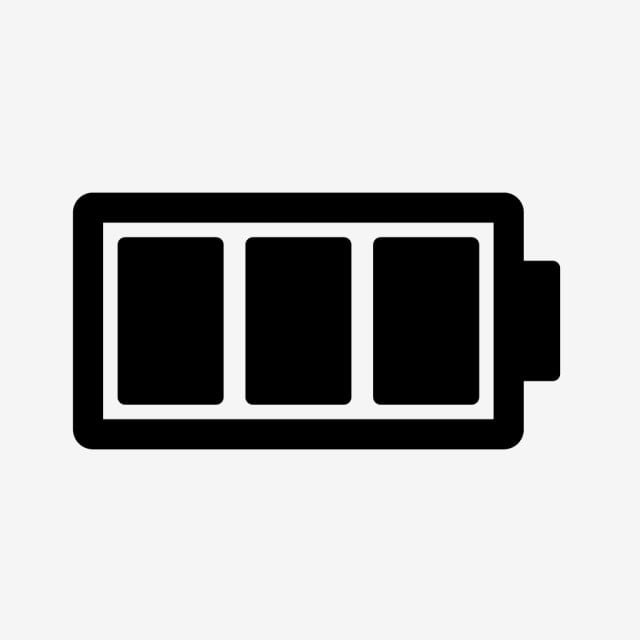 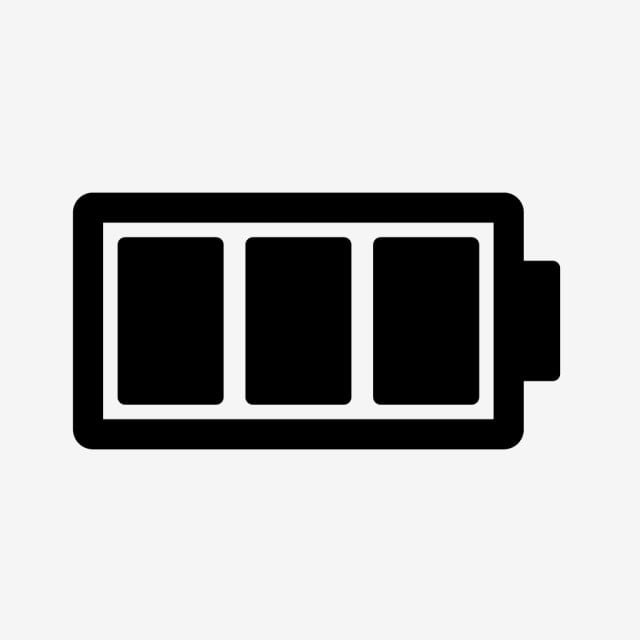 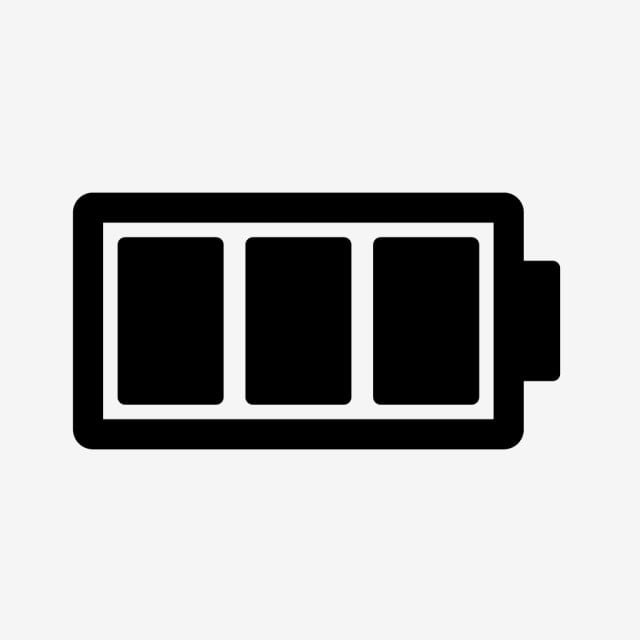 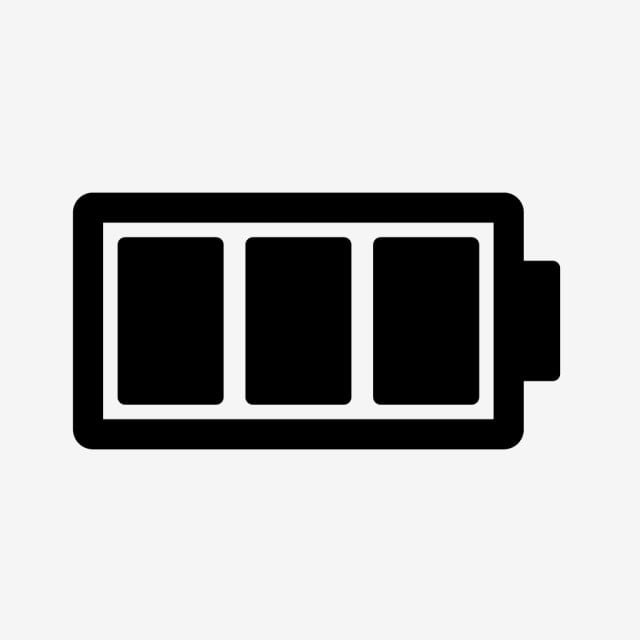 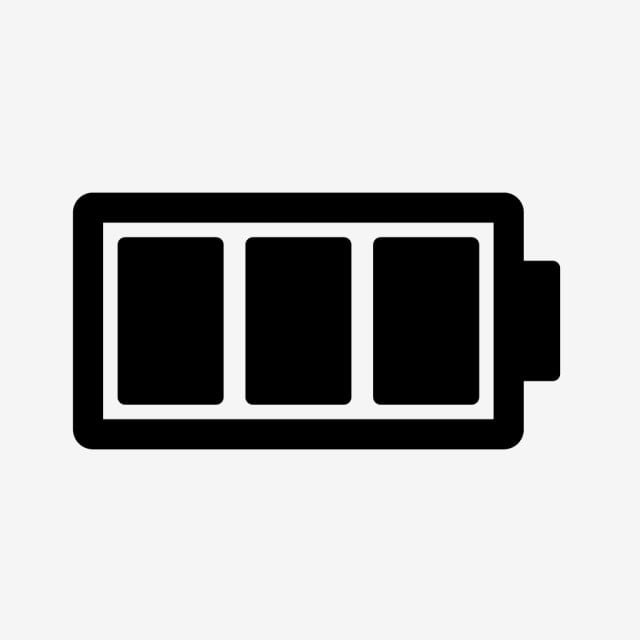 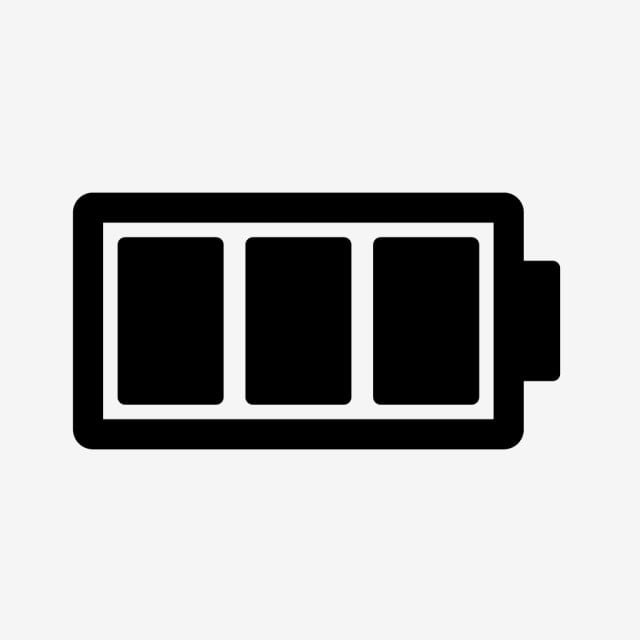 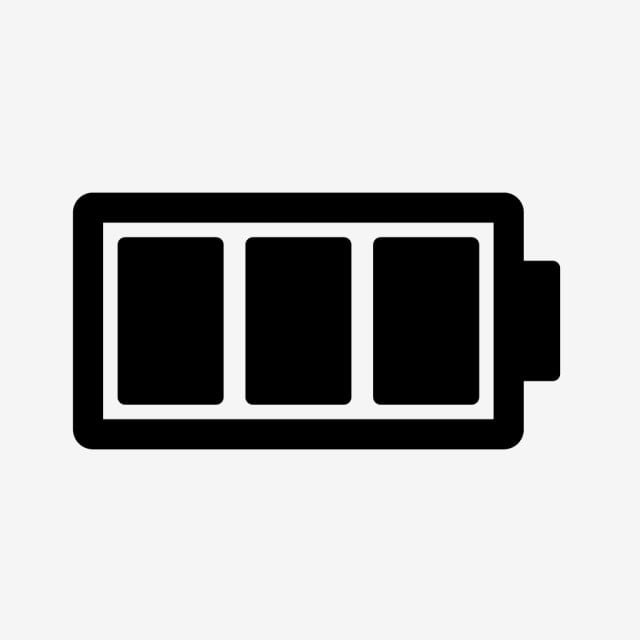 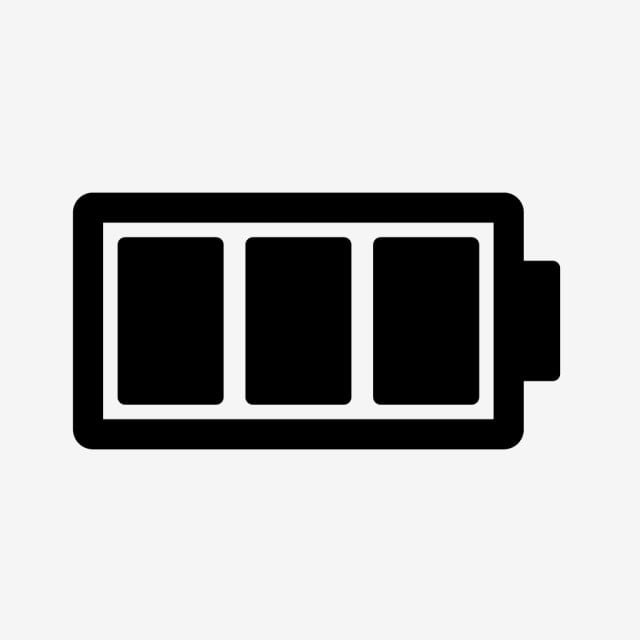 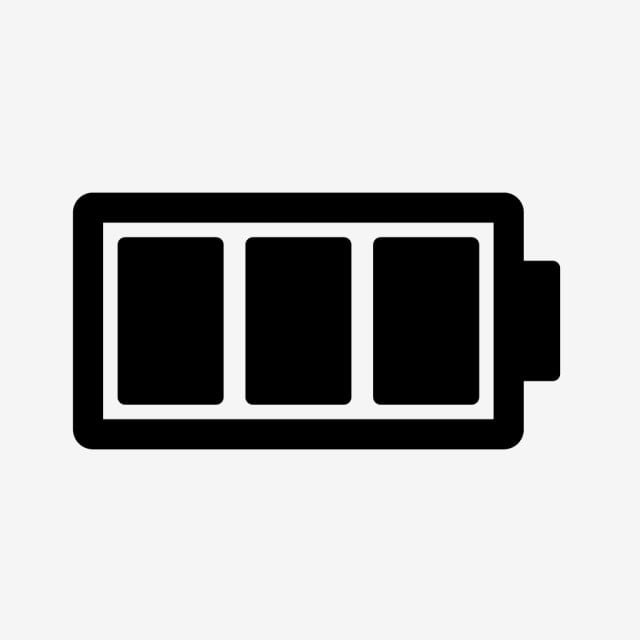 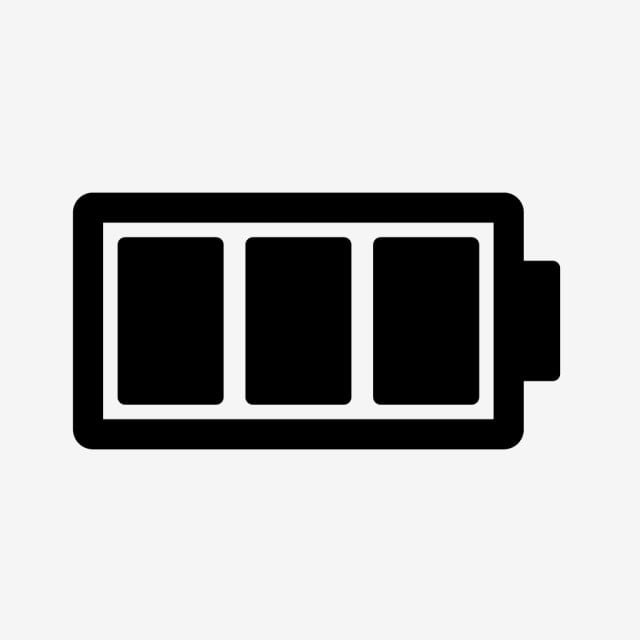 حور
دانه المزيني
رسيل
رهف
دانه الحناكي
رفيف
رنيم
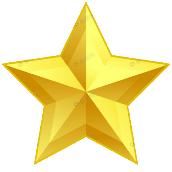 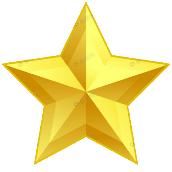 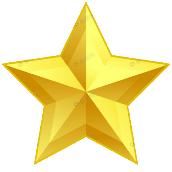 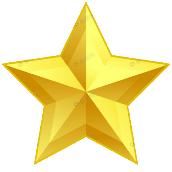 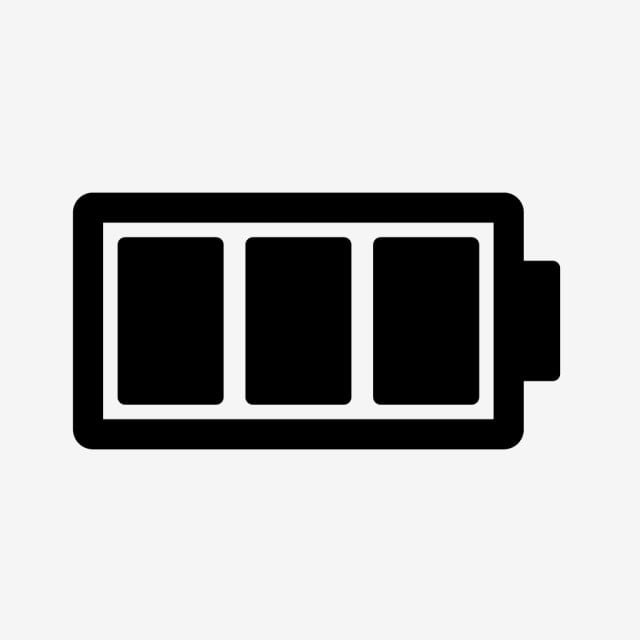 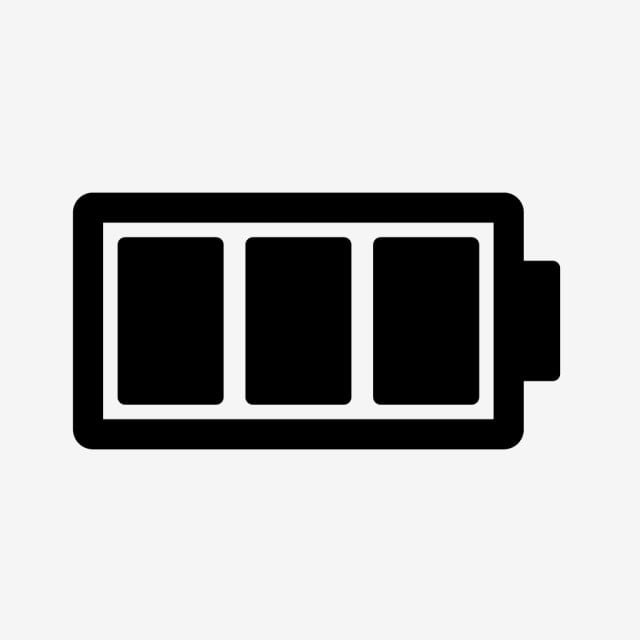 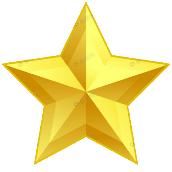 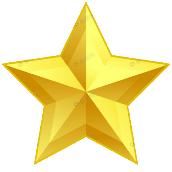 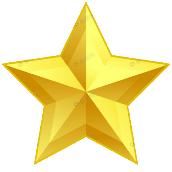 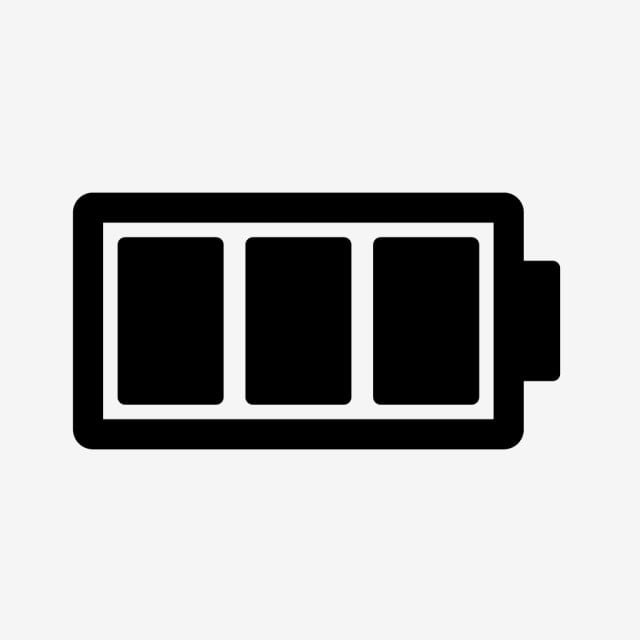 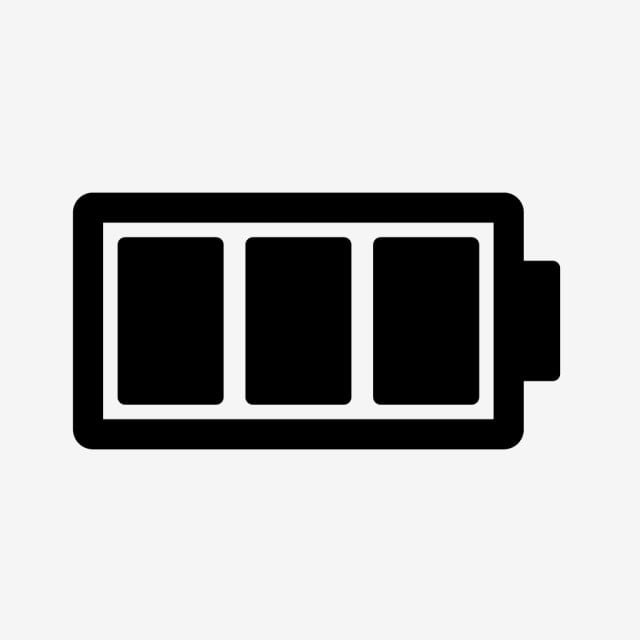 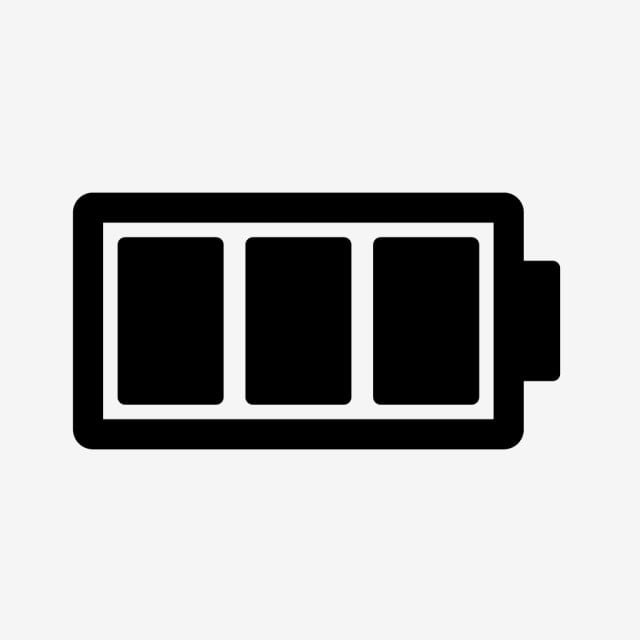 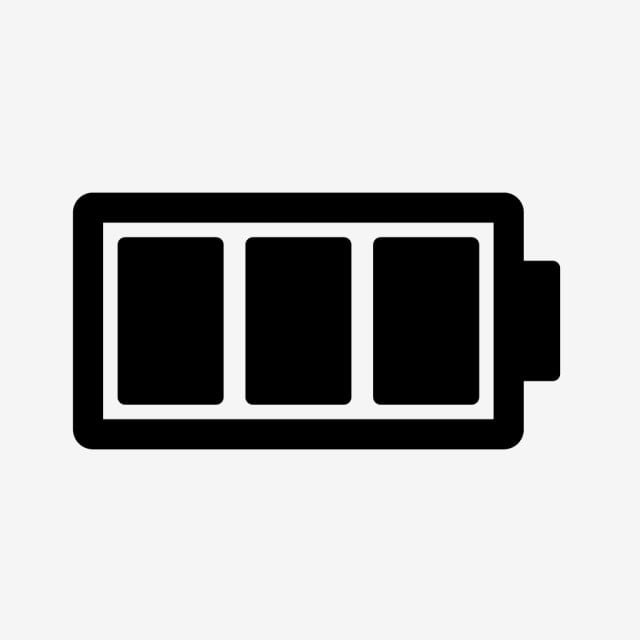 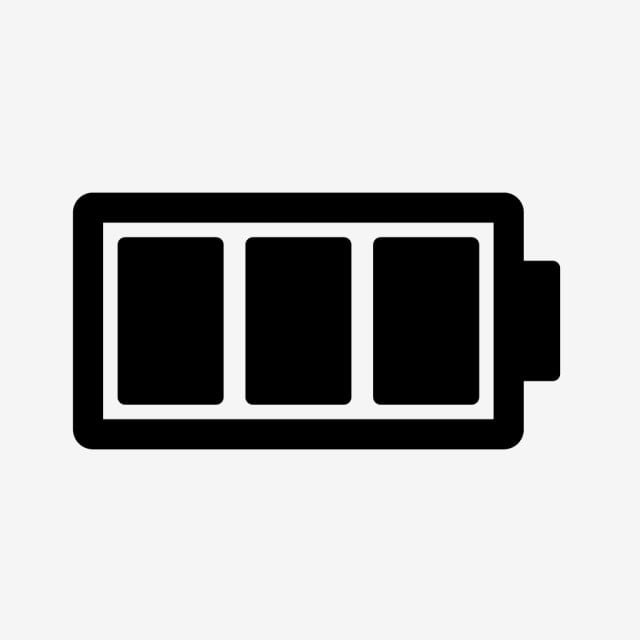 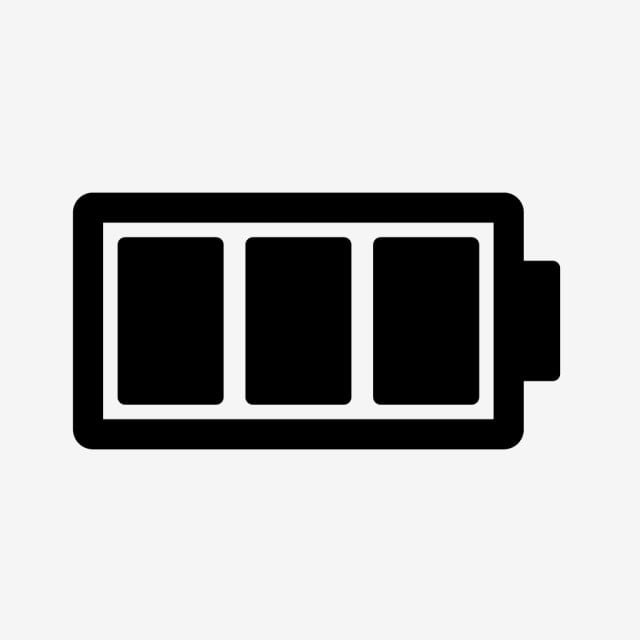 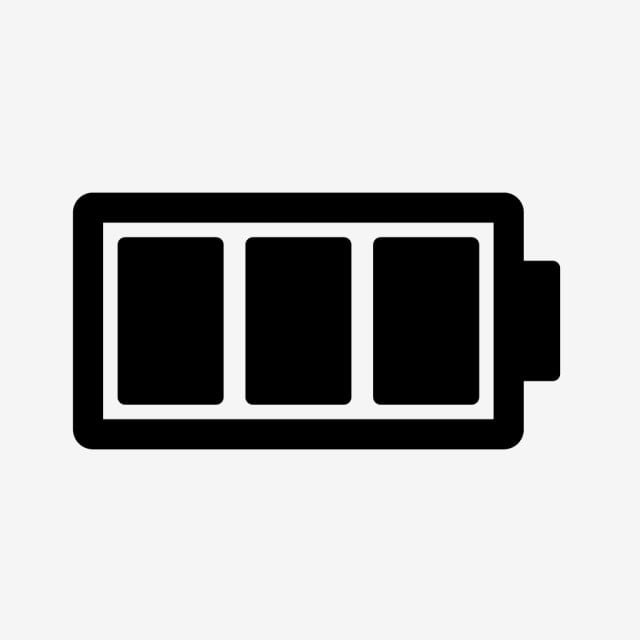 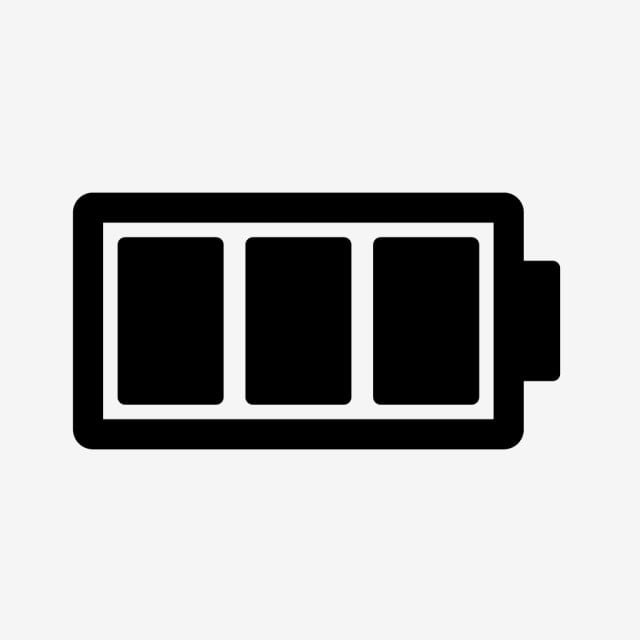 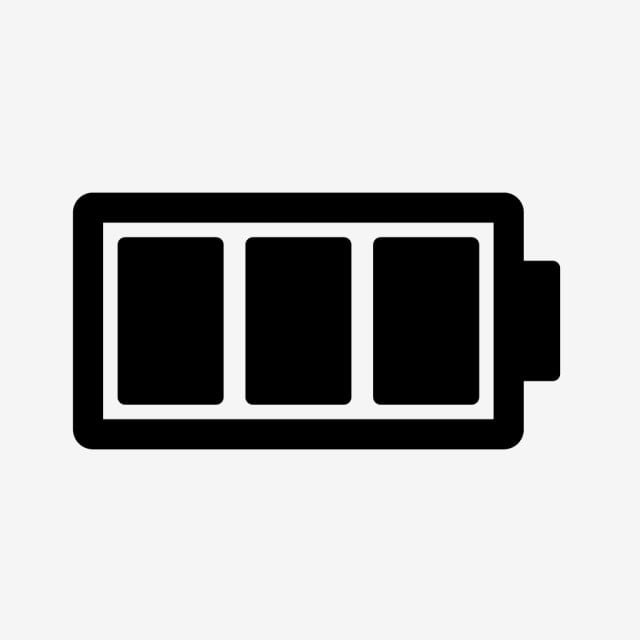 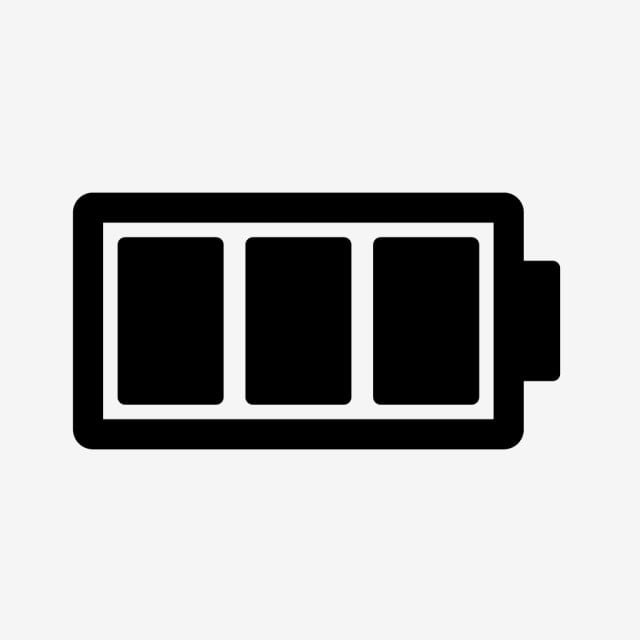 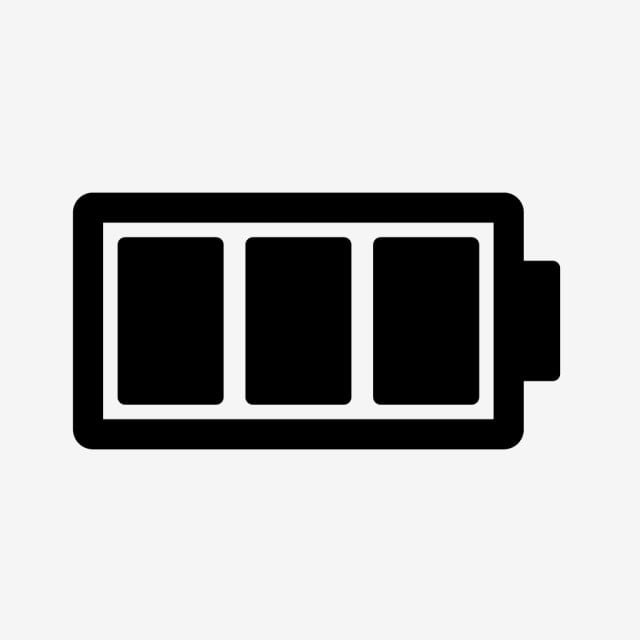 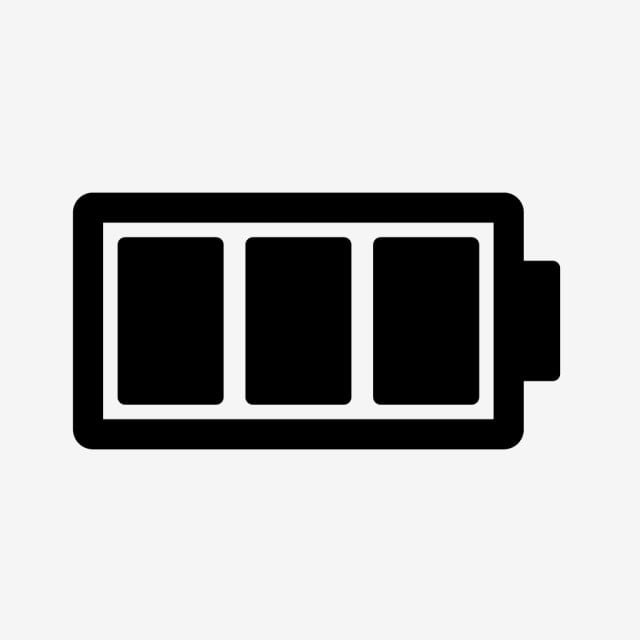 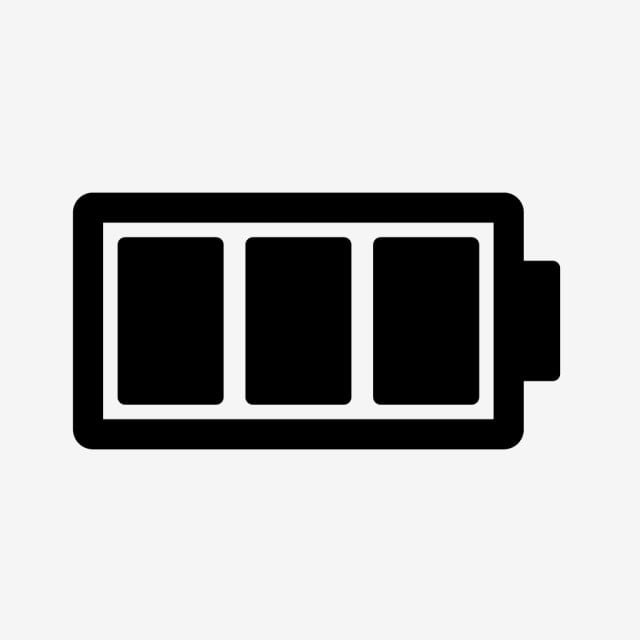 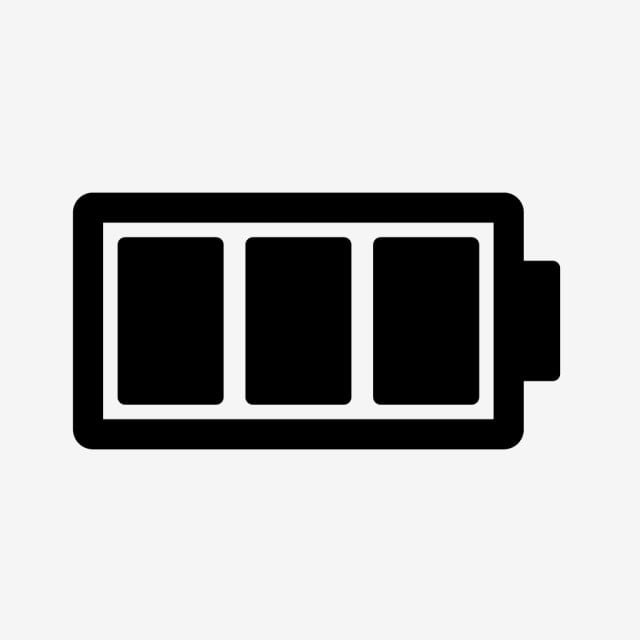 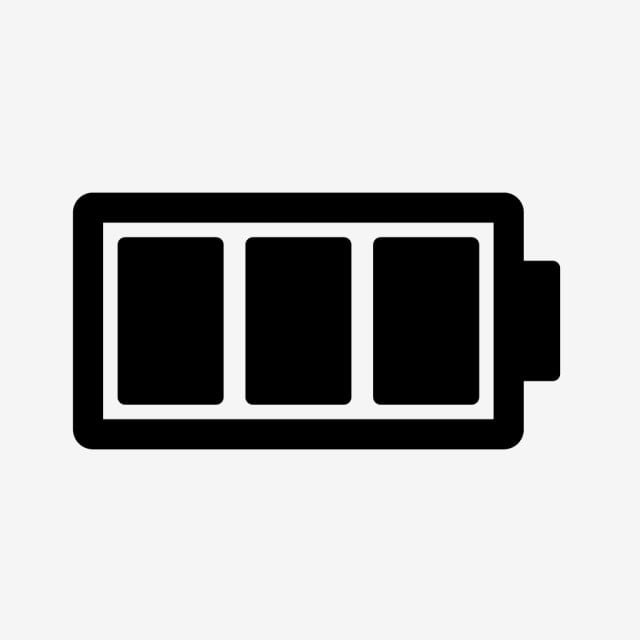 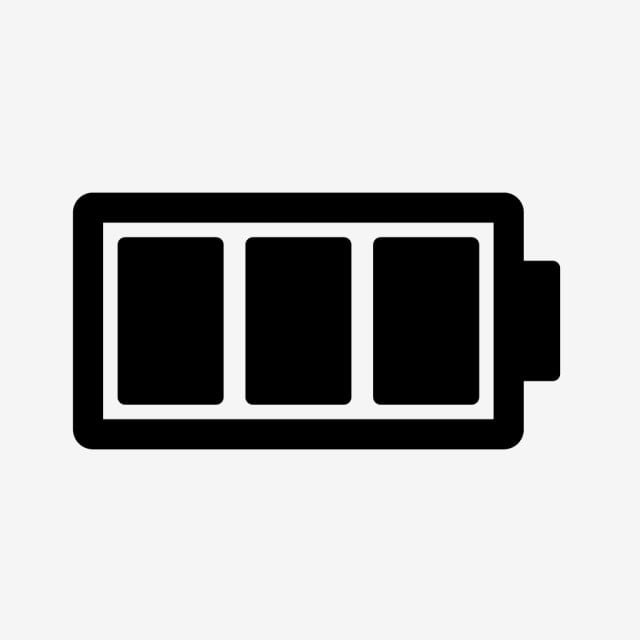 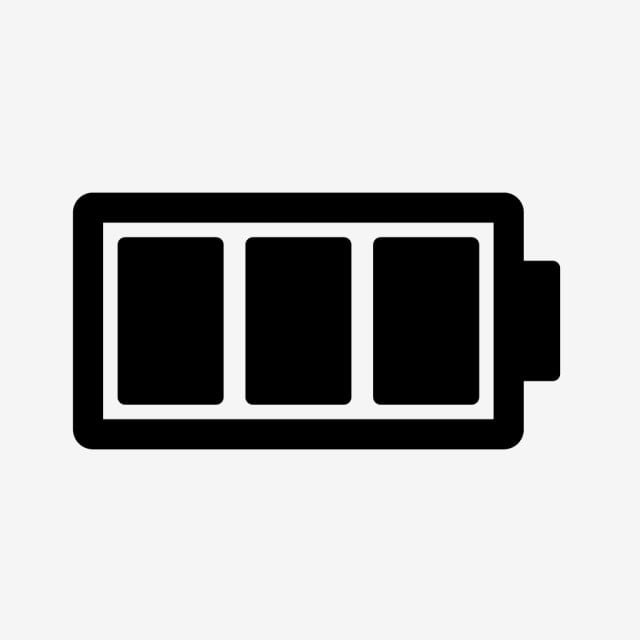 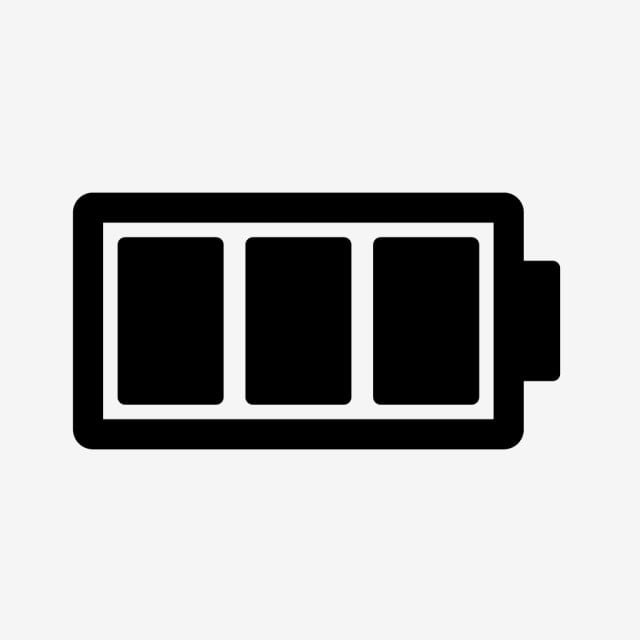 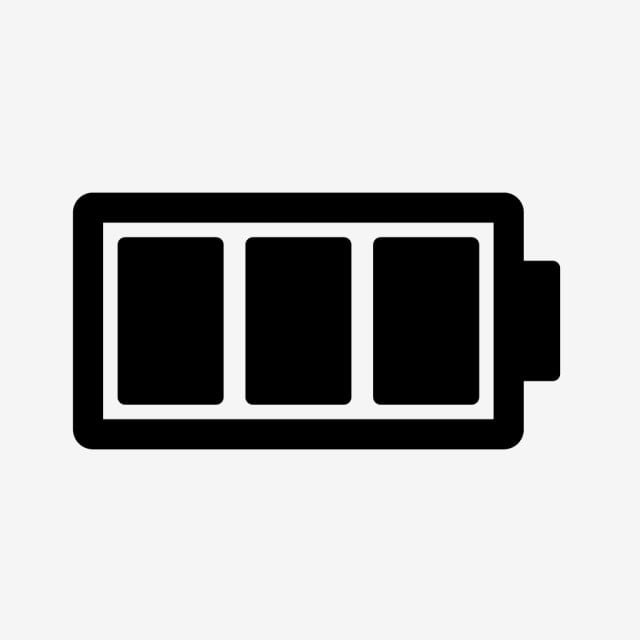 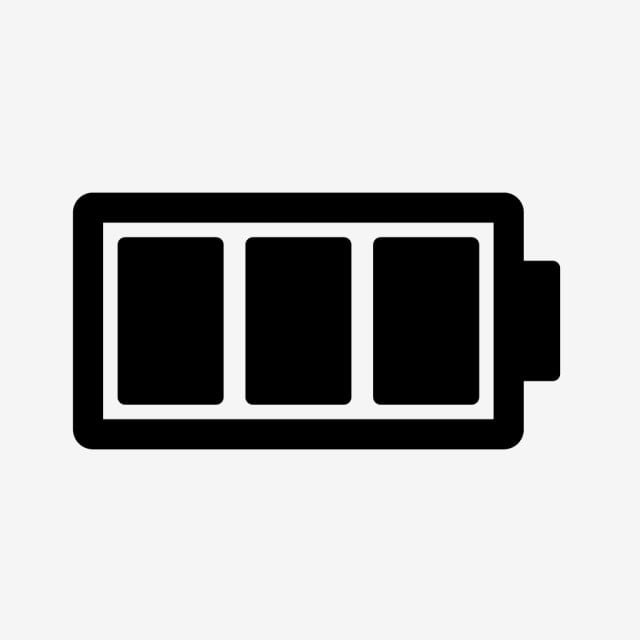 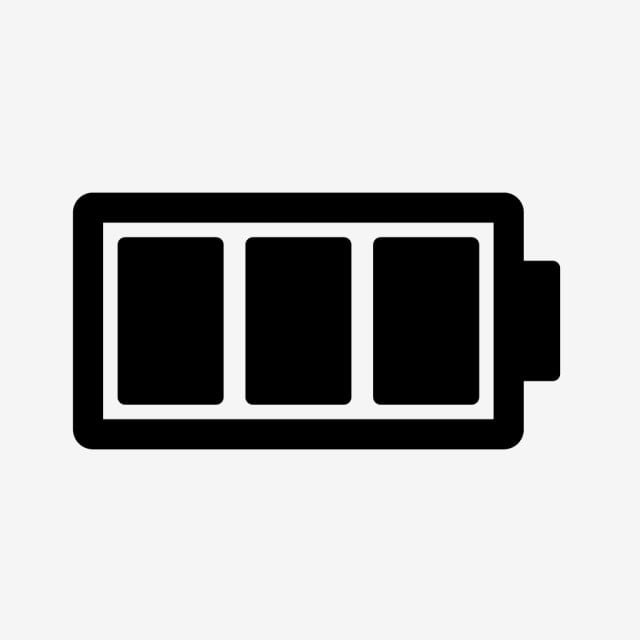 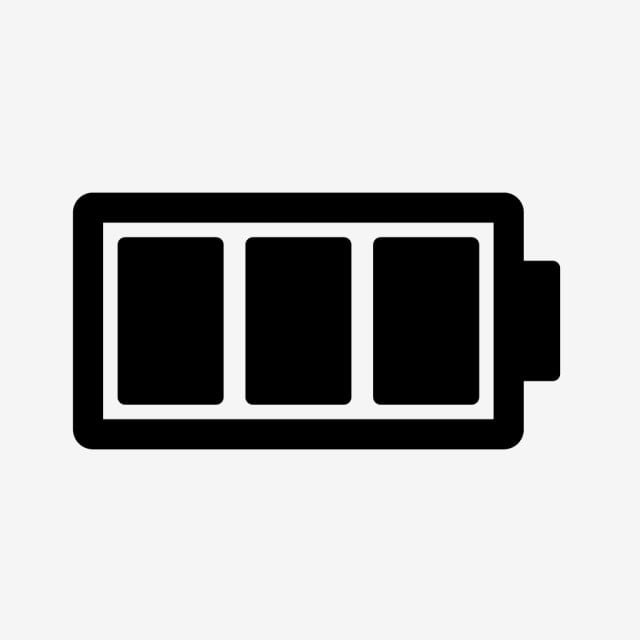 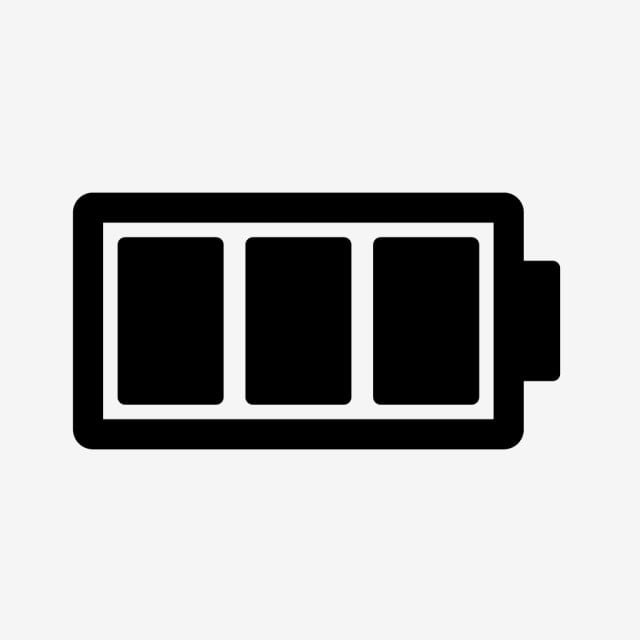 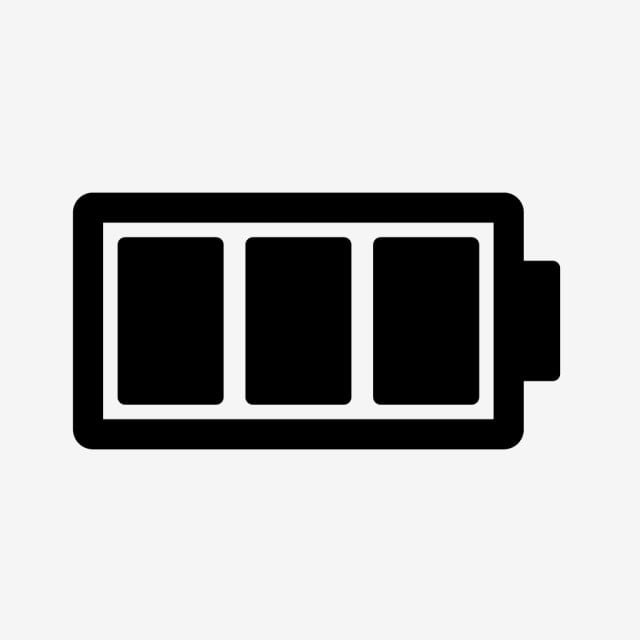 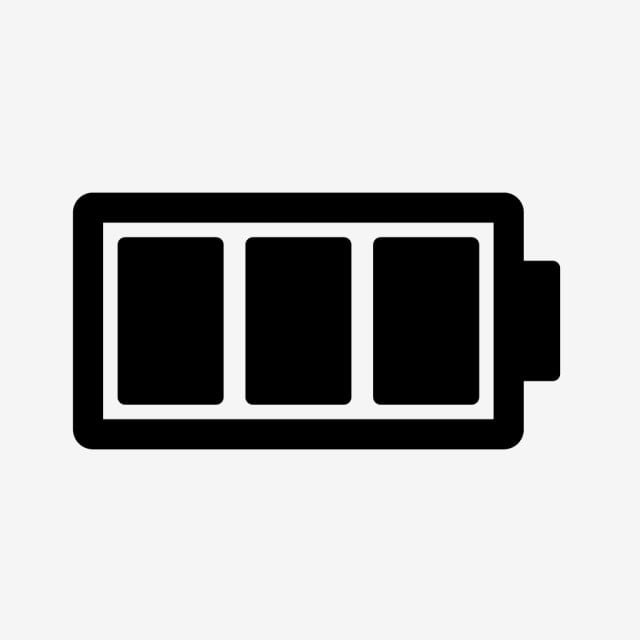 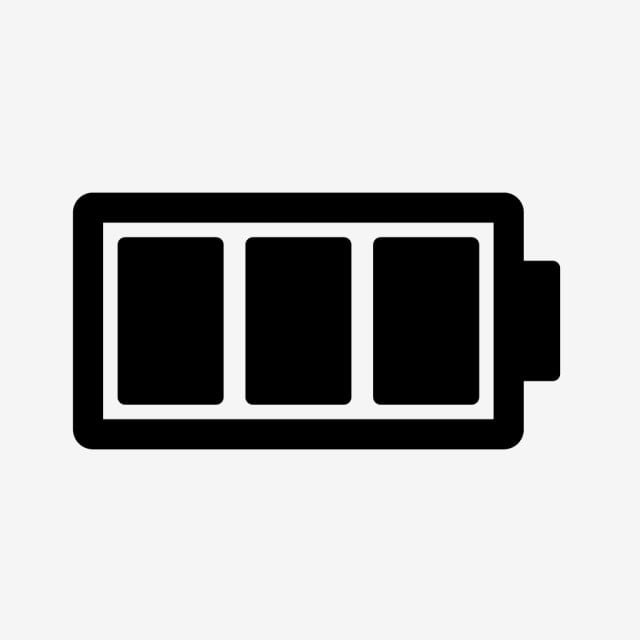 ريماس
سلطانه
غلا
فاطمة العقيل
شادن
فرح
فاطمة الحربي
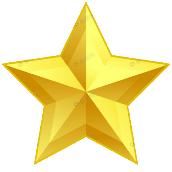 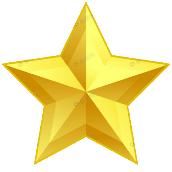 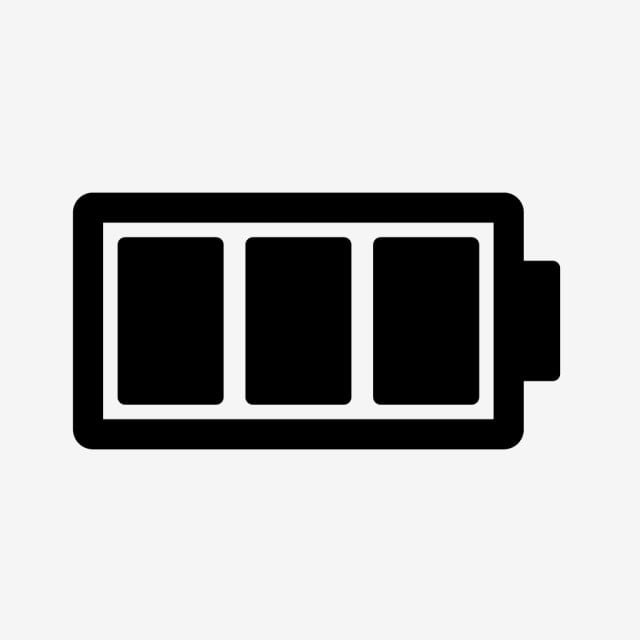 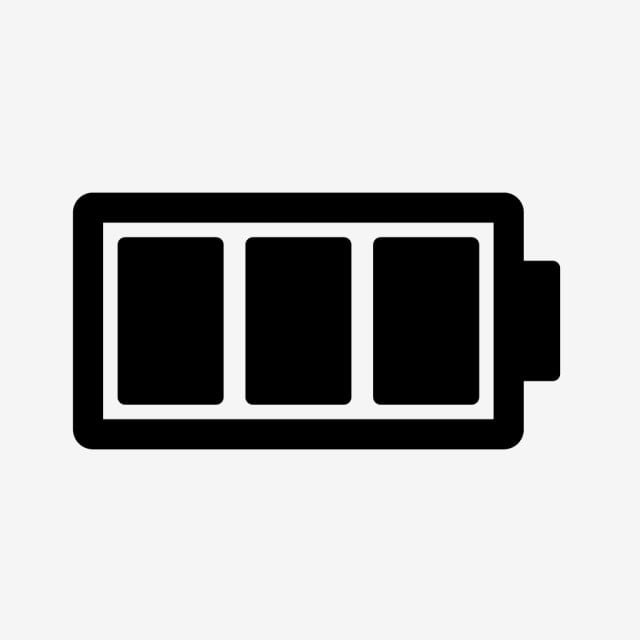 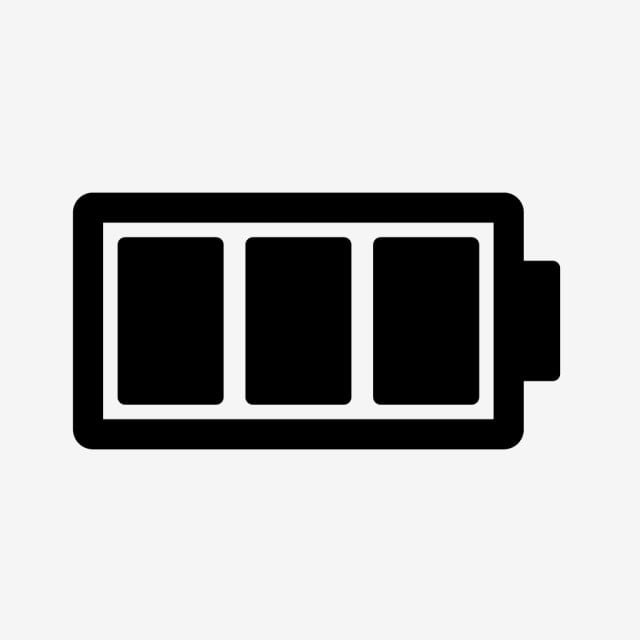 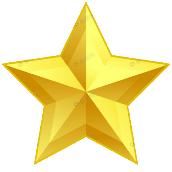 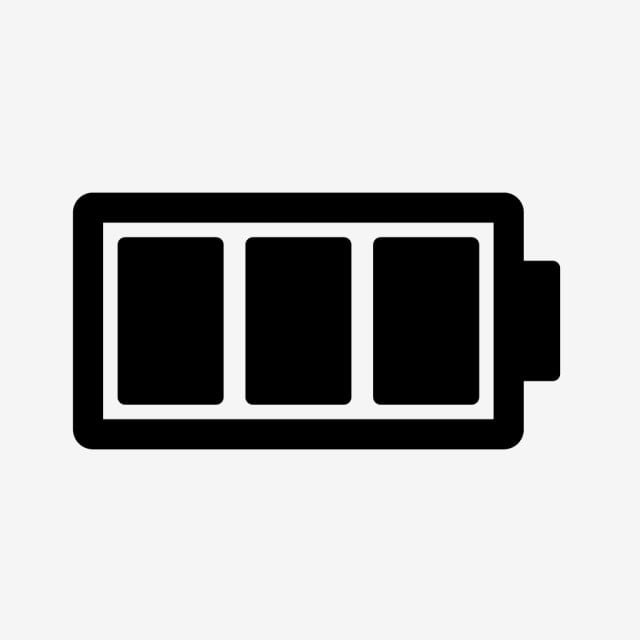 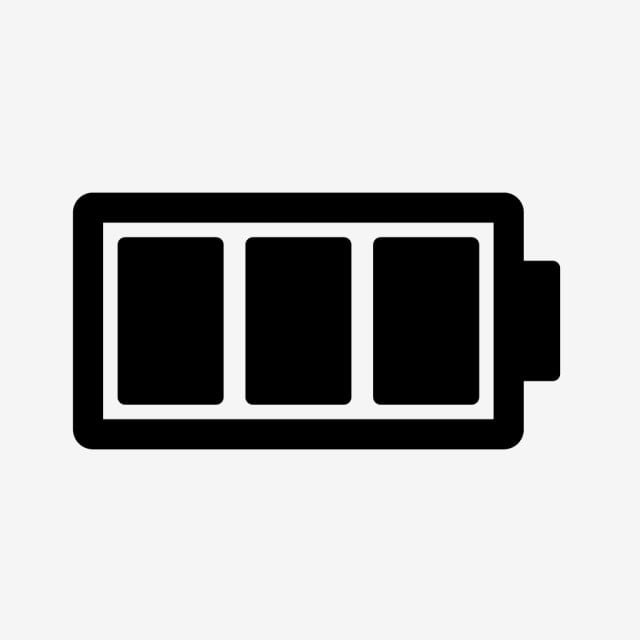 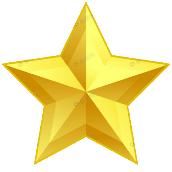 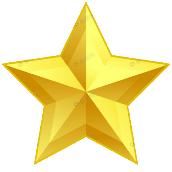 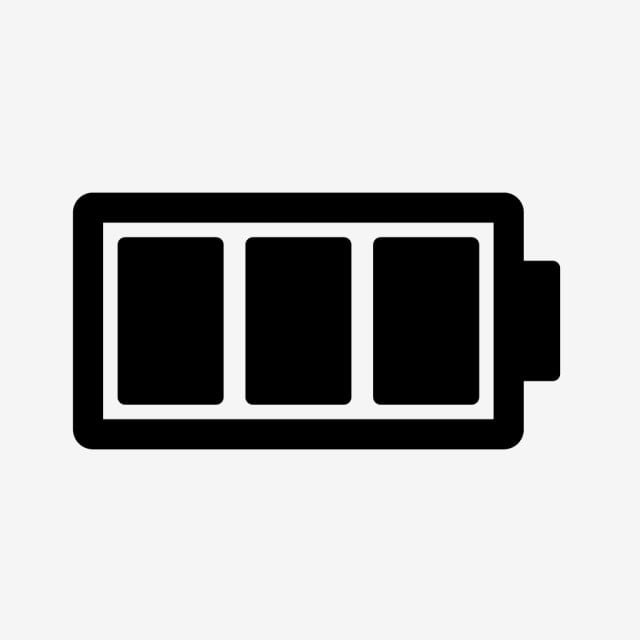 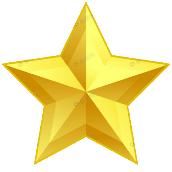 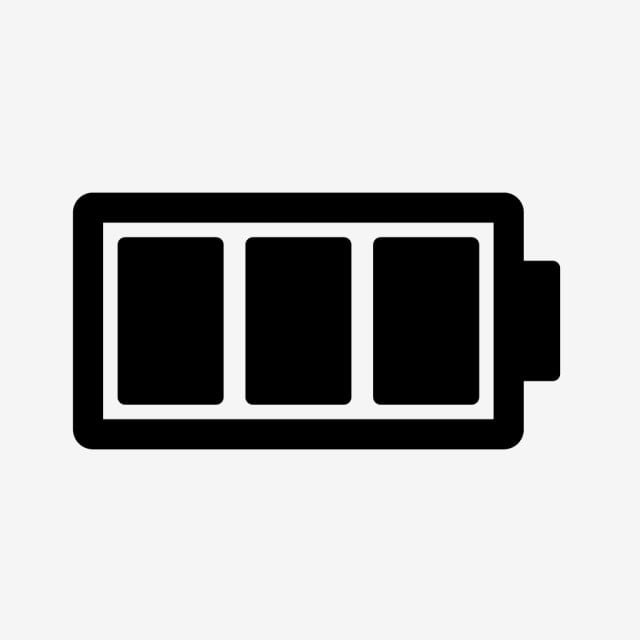 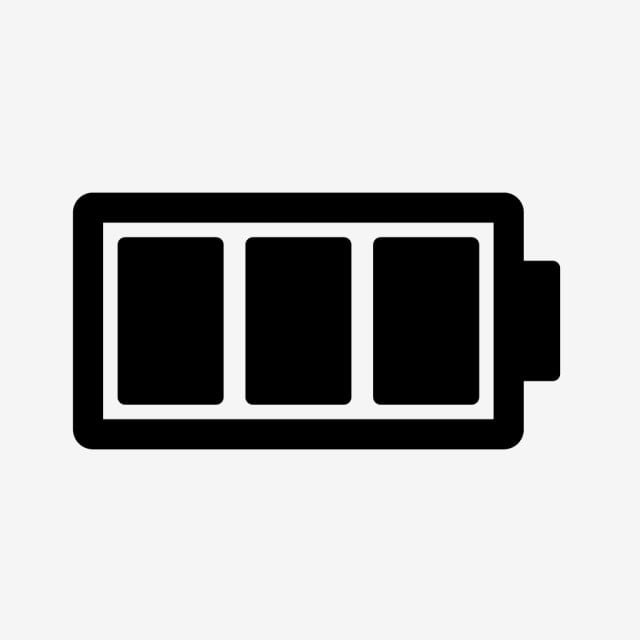 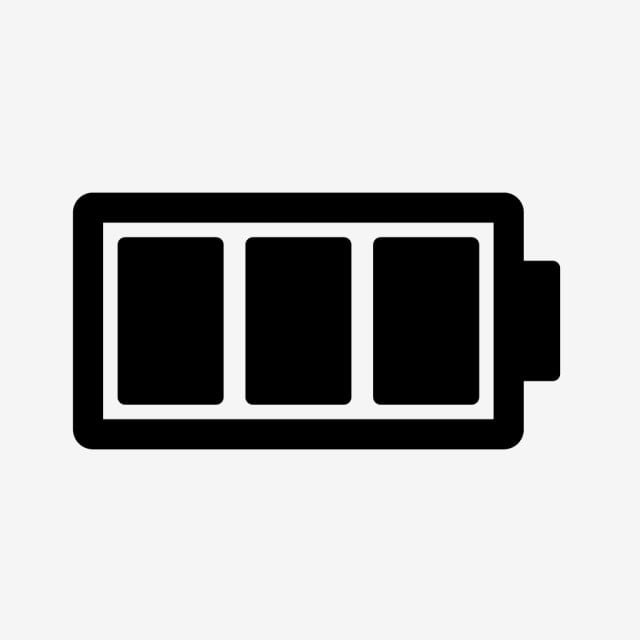 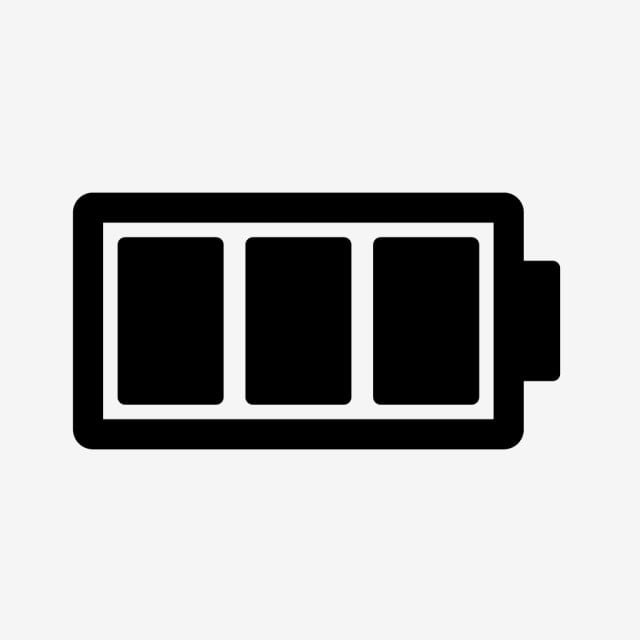 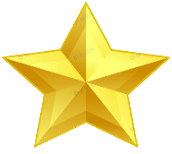 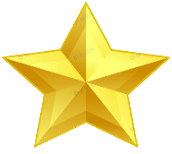 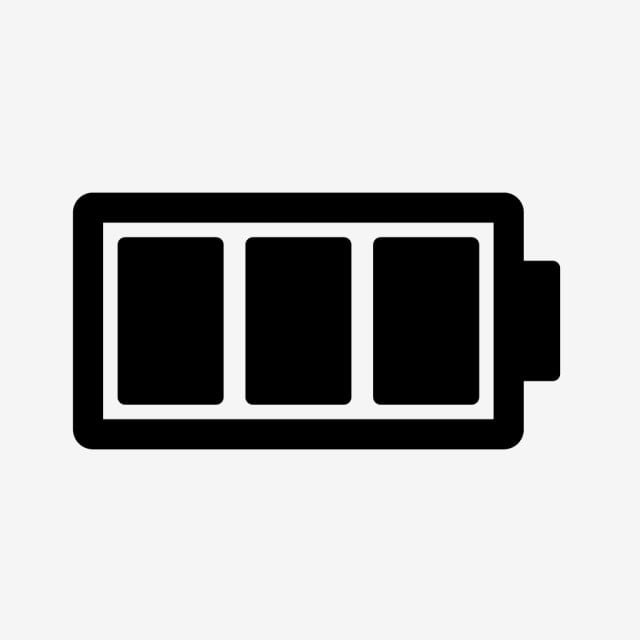 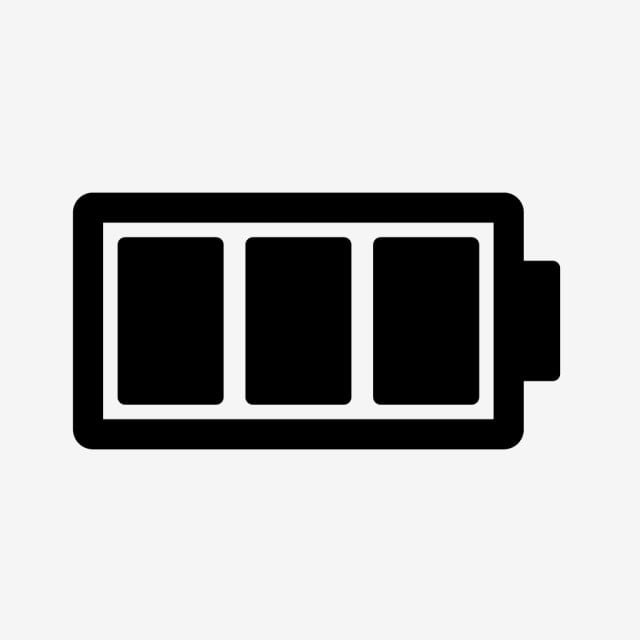 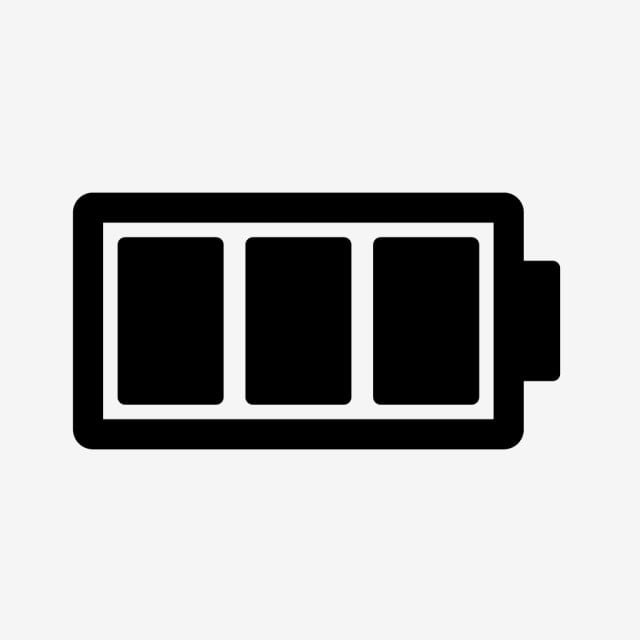 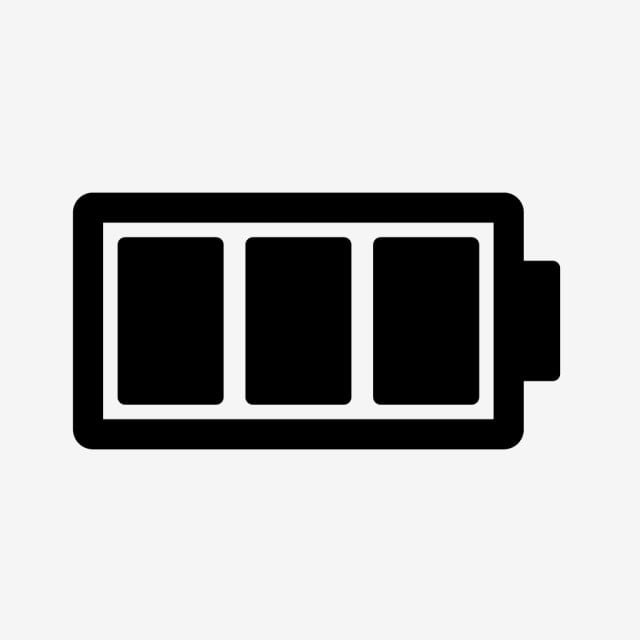 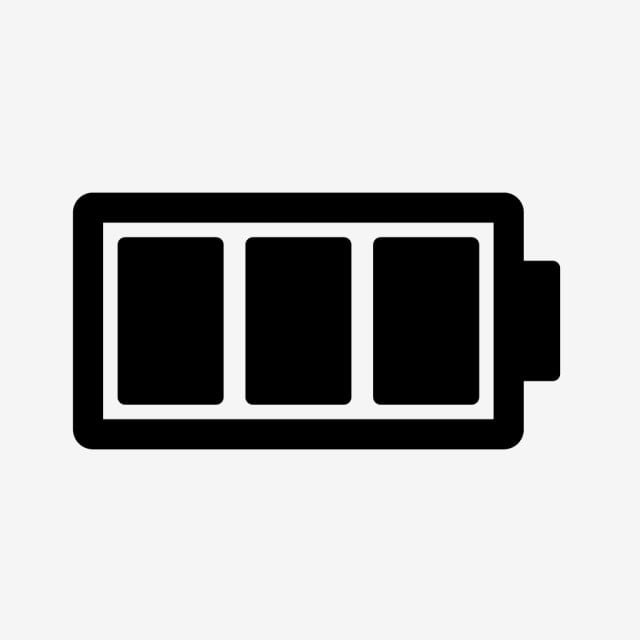 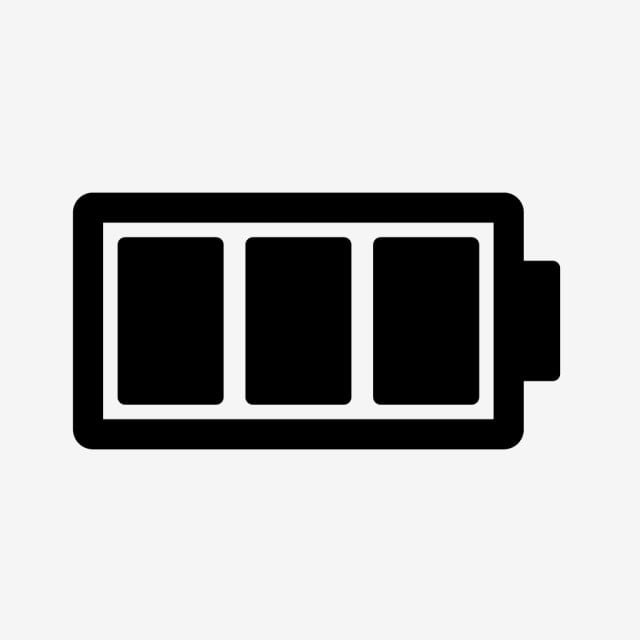 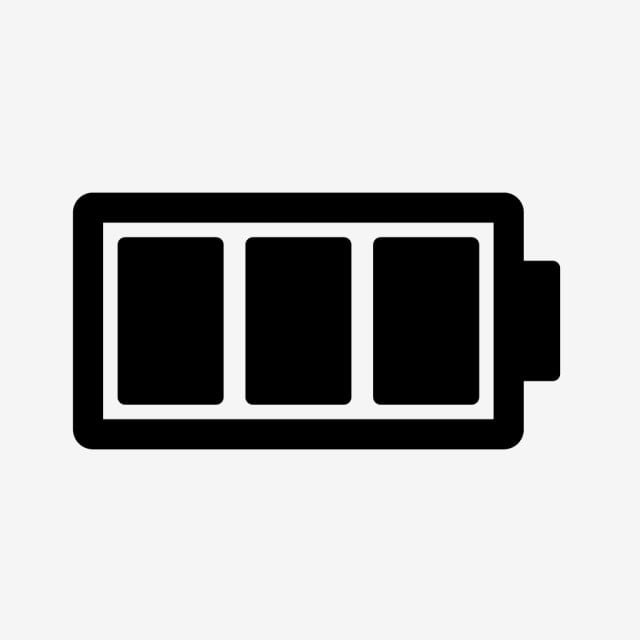 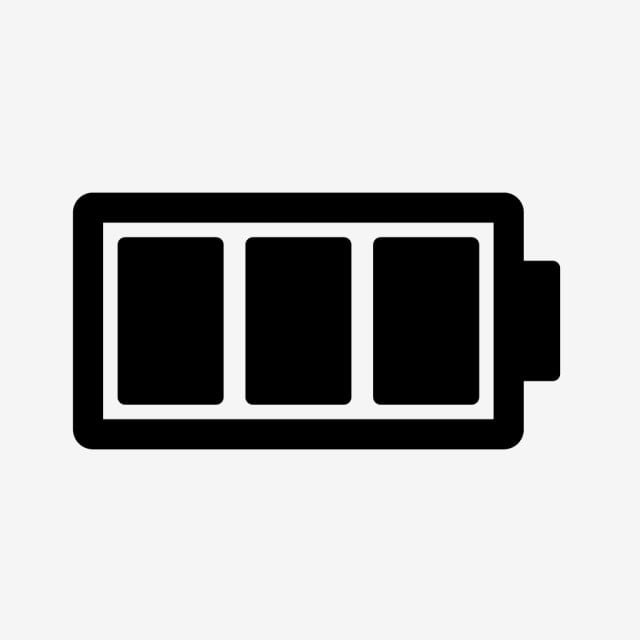 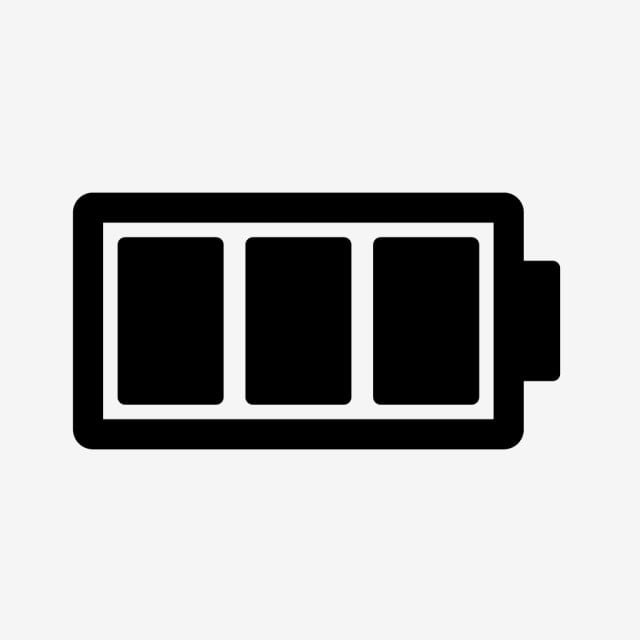 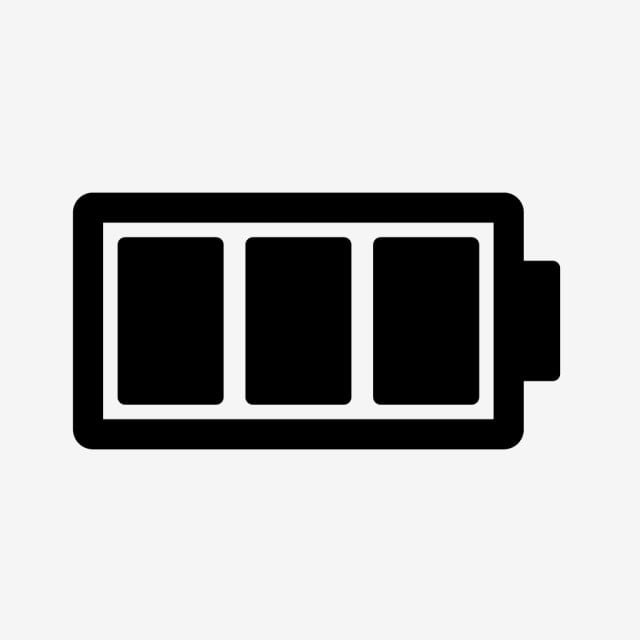 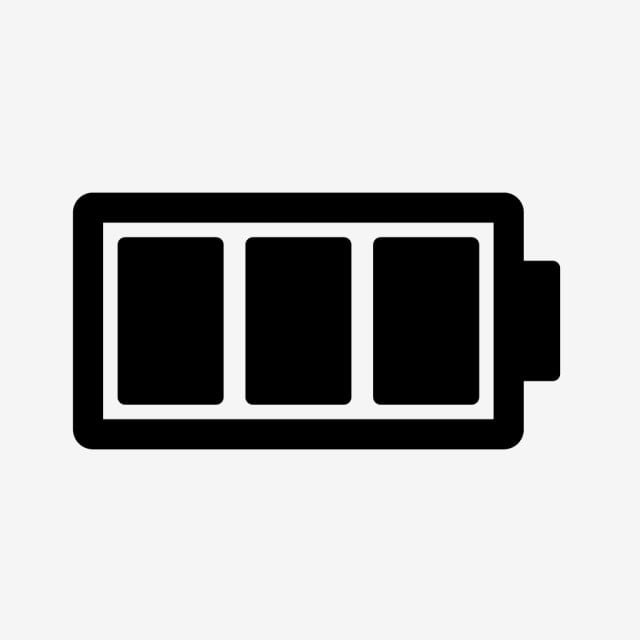 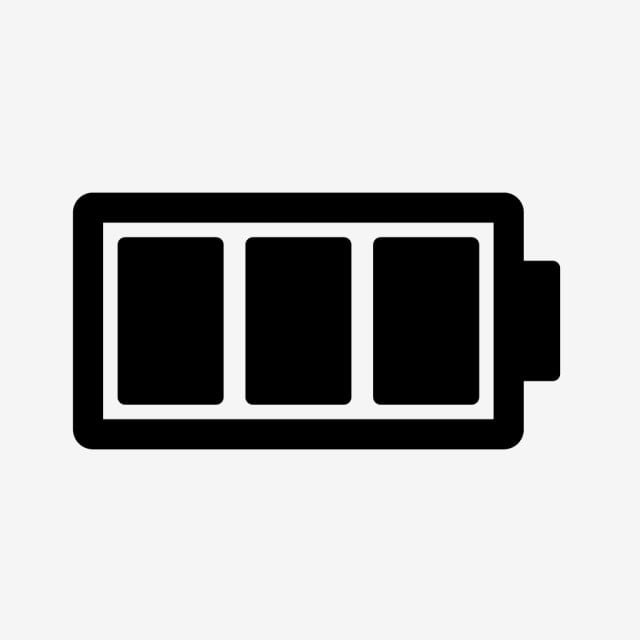 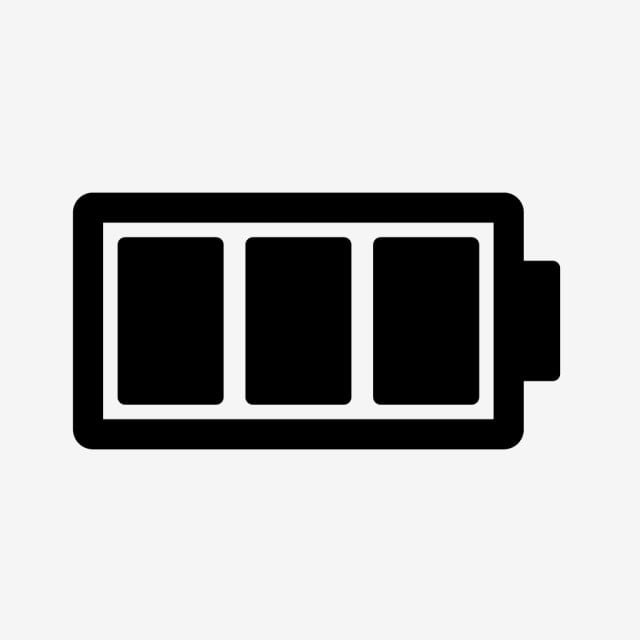 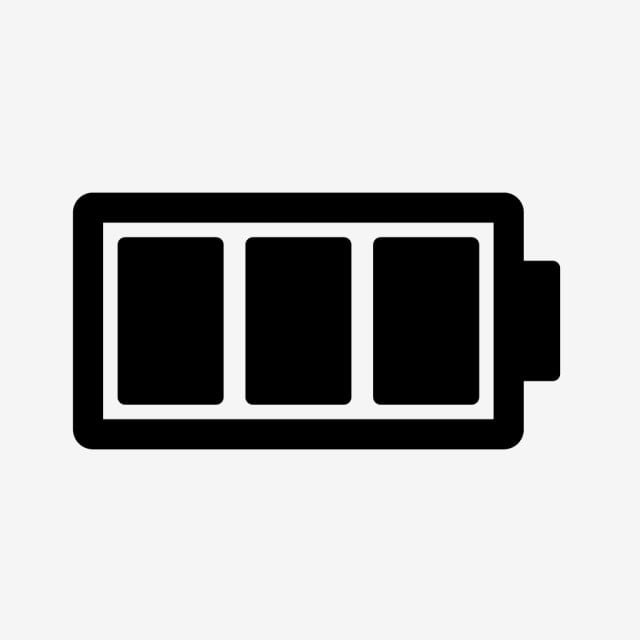 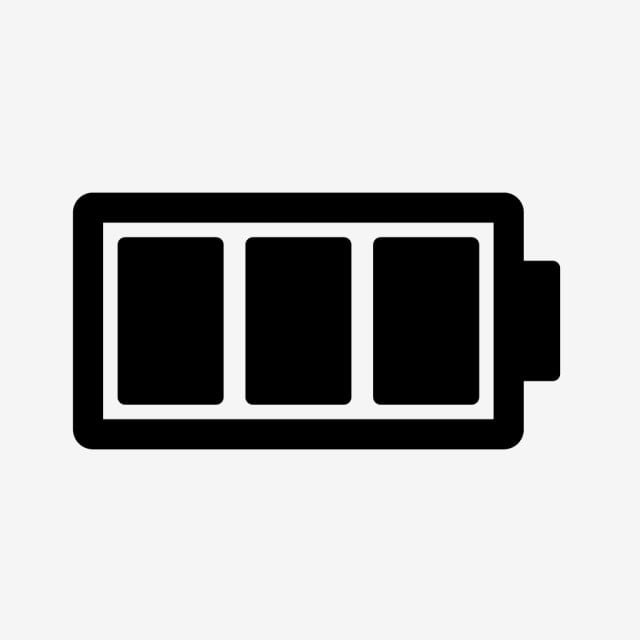 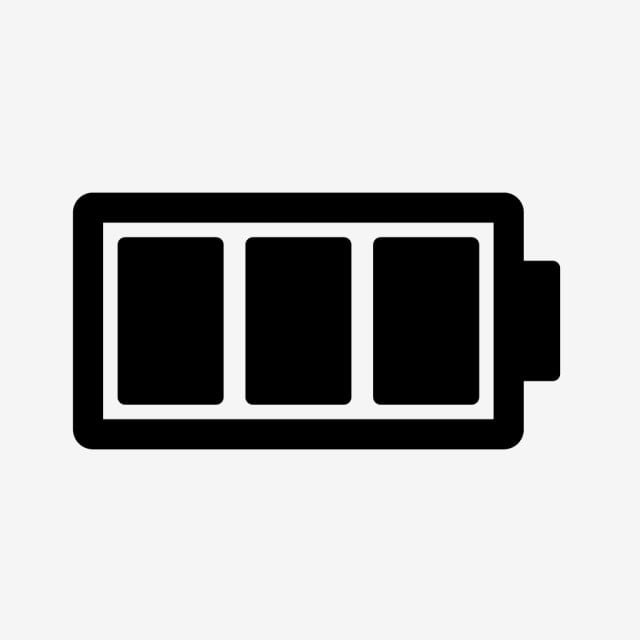 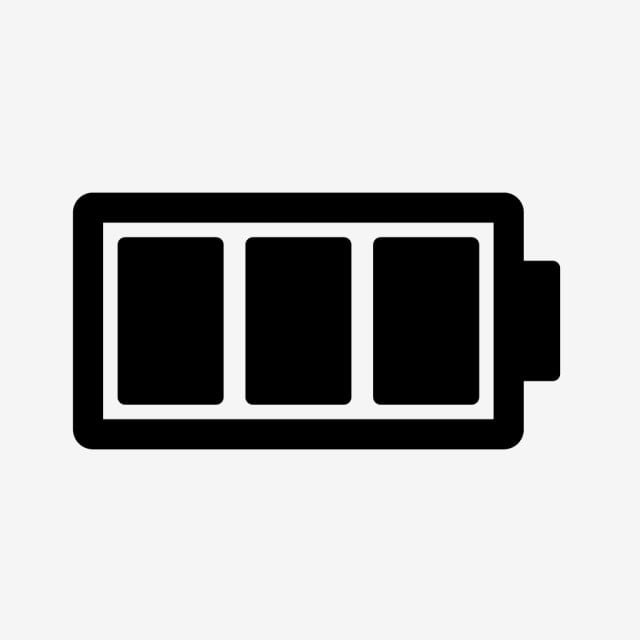 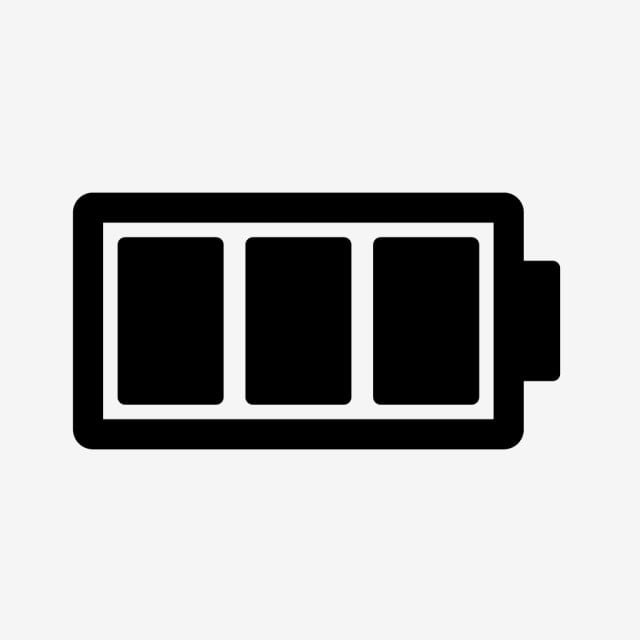 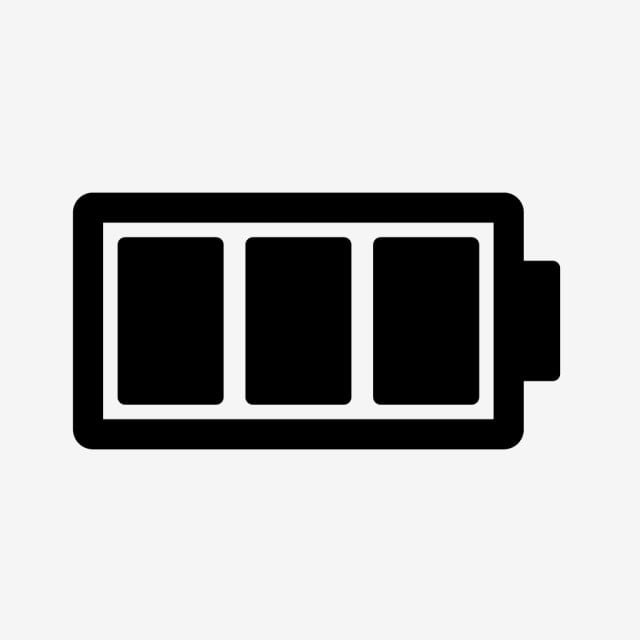 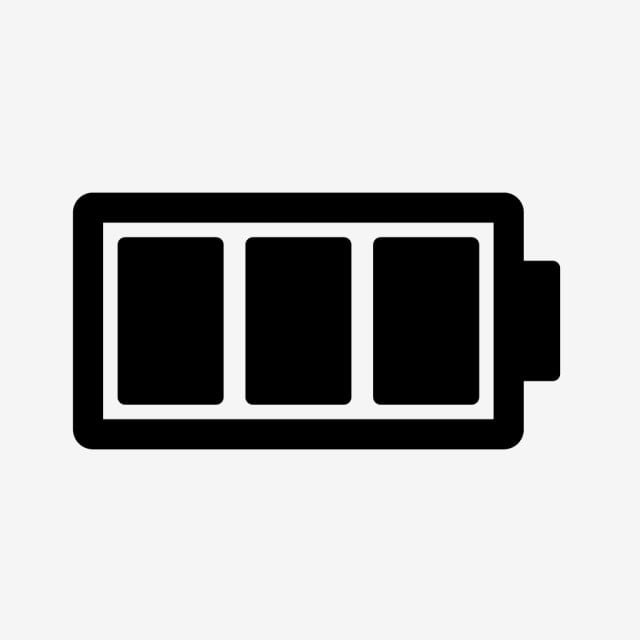 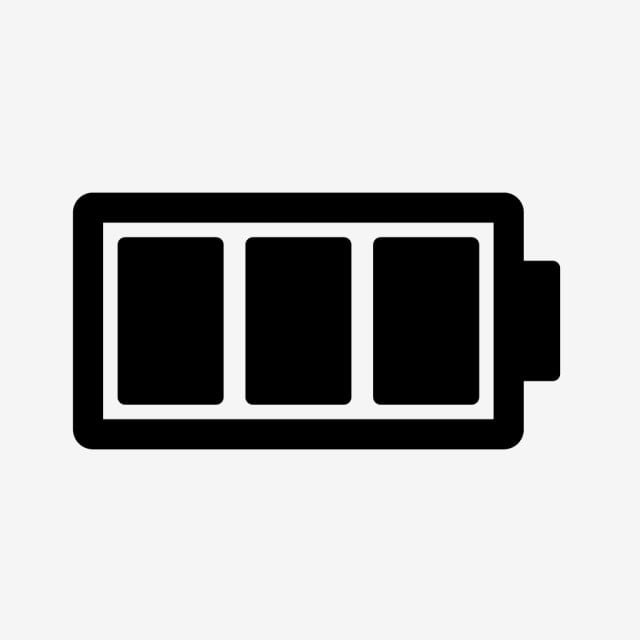 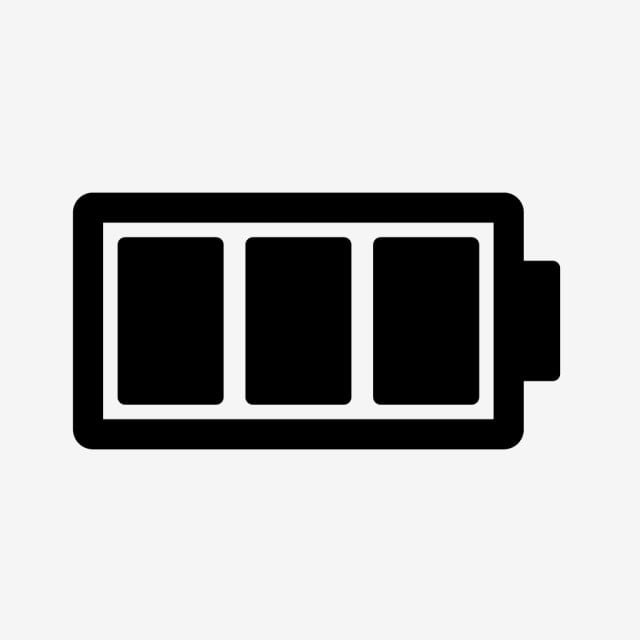 كادي
لارا
لمار
ميار
نجود
اسم الطالبة
اسم الطالبة
اسم الطالبة